新一代 QM2 M.2 SSD 與 10GbE combo 卡
推出全新跨世代 PCIe Gen4 系列，強勁效能大曜進
節省 PCIe 插槽，同時擴充網路埠及 M.2 SSD 埠
內建 10GbE 網路晶片，支援 QTS、QuTS hero 、Linux 、 Windows 等作業系統
搭配 QNAP 網通周邊，打造高效率的網路環境
QM2系列為您的系統擴充更多 M.2 SSD 插槽
QM2-2P-384
QM2-2S-220A
QM2-2P-244A
QM2-2P-344
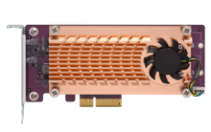 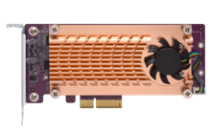 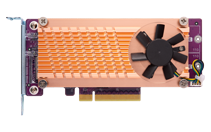 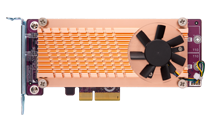 2 x 
M.2 SSD
PCIe NVMe
PCIe NVMe
PCIe
Gen3
PCIe
Gen3
PCIe Gen2
SATA
PCIe Gen2
PCIe NVMe
QM2-4S-240
QM2-4P-284
QM2-4P-342
QM2-4P-384
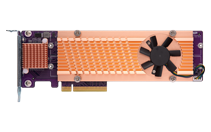 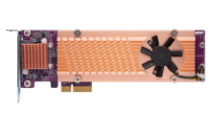 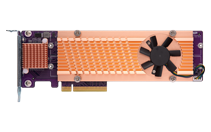 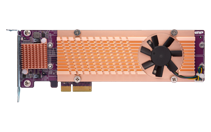 4 x 
M.2 SSD
SATA
PCIe NVMe
PCIe NVMe
PCIe NVMe
PCIe
Gen3
PCIe
Gen3
PCIe Gen2
PCIe Gen2
帶有網路組合的QM2，同時為您的系統擴充更多的M.2 SSD 和網路埠連接
QM2-2P2G2T
QM2-2S10G1TA
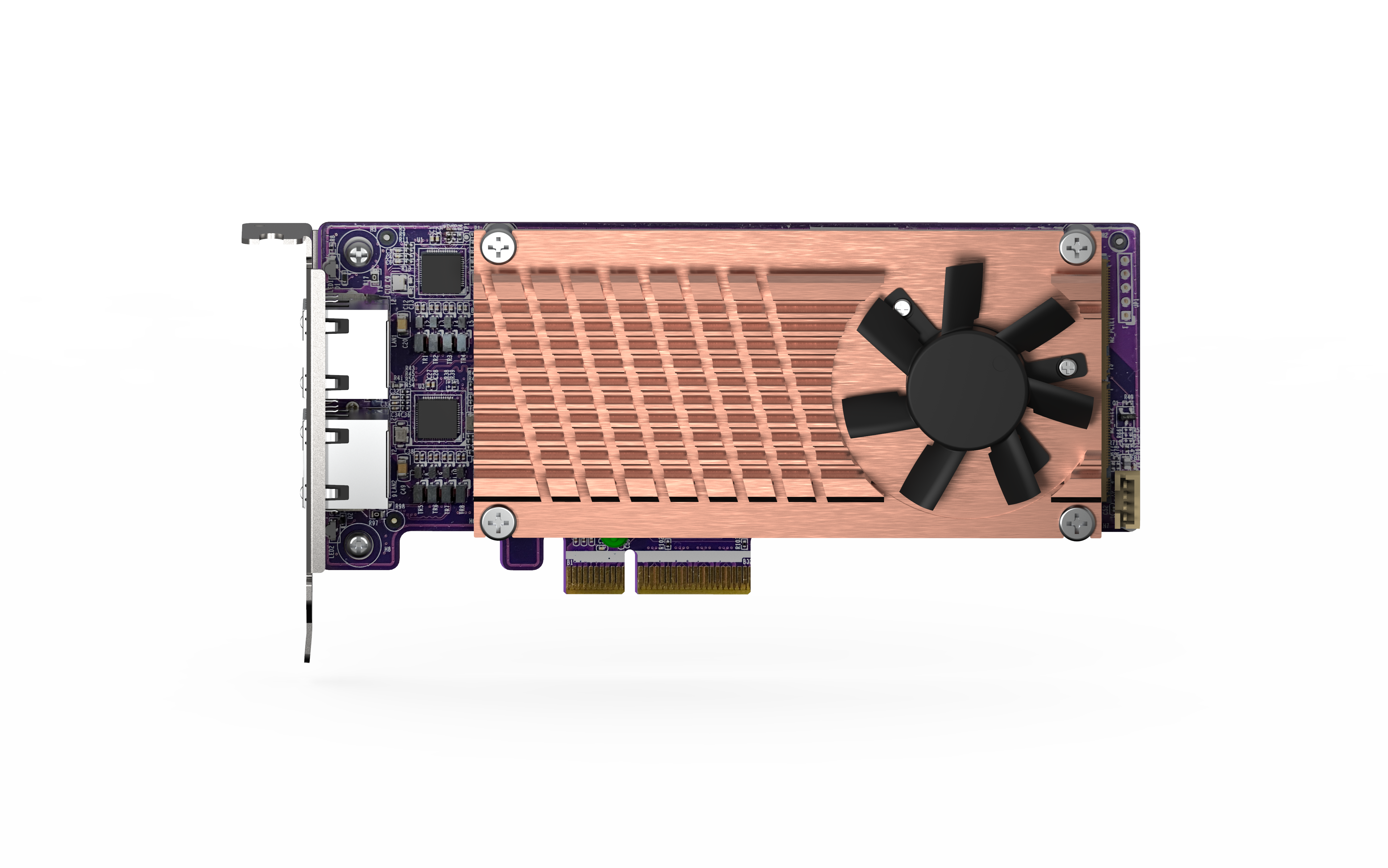 2 x M.2 PCIe Gen3 x4 NVMe SSD2 x 2.5GbE NBASE-T
2 x M.2 SATA 6Gbps SSD1 x 10GBASE-T
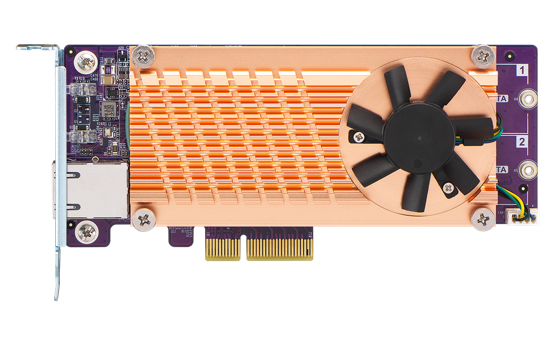 擴充網路及 M.2 SSD 只需要一個 PCIe 插槽
QM2 擴充卡擁有雙 10GbE 網路埠，以及雙 M.2 PCIe NVMe SSD 埠，卻只需要占用一個 PCIe 插槽，針對 PCIe 插槽數量較少的 NAS 提供彈性的擴充選擇，剩餘的 PCIe 插槽則可以用於安裝 SAS / SATA 擴充卡與連接 JBOD 擴充儲存空間。
QNAP SATA 擴充卡
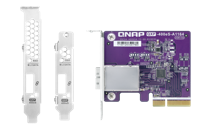 QXP-400eS-A1164
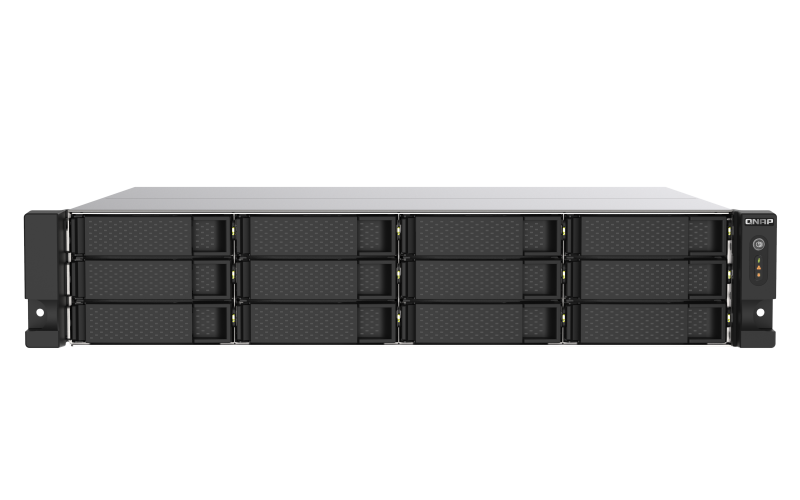 QNAP SAS 擴充卡
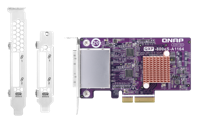 QXP-800eS-A1164
TS-1273AU-RP
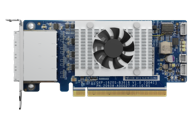 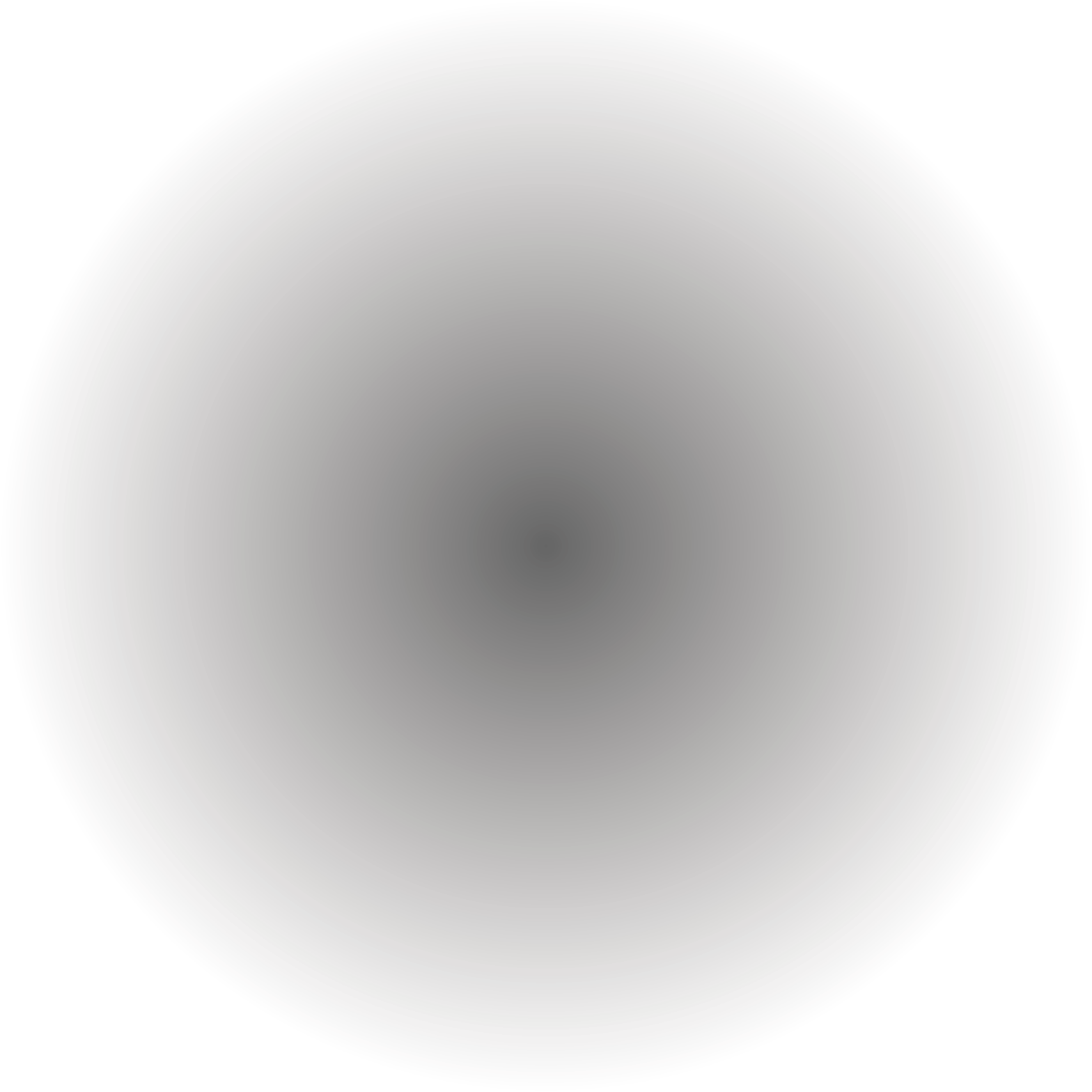 QXP-1620S-B3616W
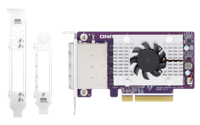 QXP-1600eS
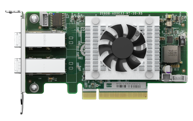 QXP-820S-B3408
新一代 QM2-2P10G1TB 單卡即可擴充 10GbE 網路與 M.2 NVMe SSD，更為省電
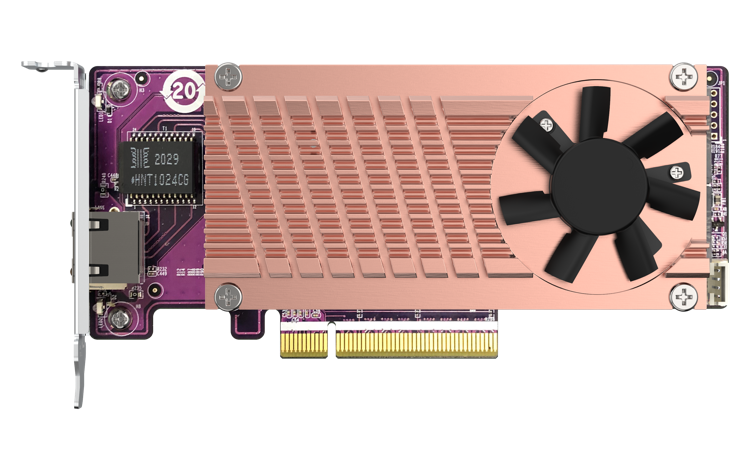 QM2-2P10G1TB
全新升級
相較於前一代 QM2-2P10G1TA ，PCIe 升級至 Gen3 x8
高效率 10GbE 網路 IC – Marvell AQtion Ethernet Controller AQC113C (耗能是 QM2-2P10G1TA 的一半)
免工具 2 x M.2 PCIe 裝置固定扣具
全新 Marvell AQC113C mGig 10GbE 網路控制晶片具更低的功耗與多網速的流暢網路體驗
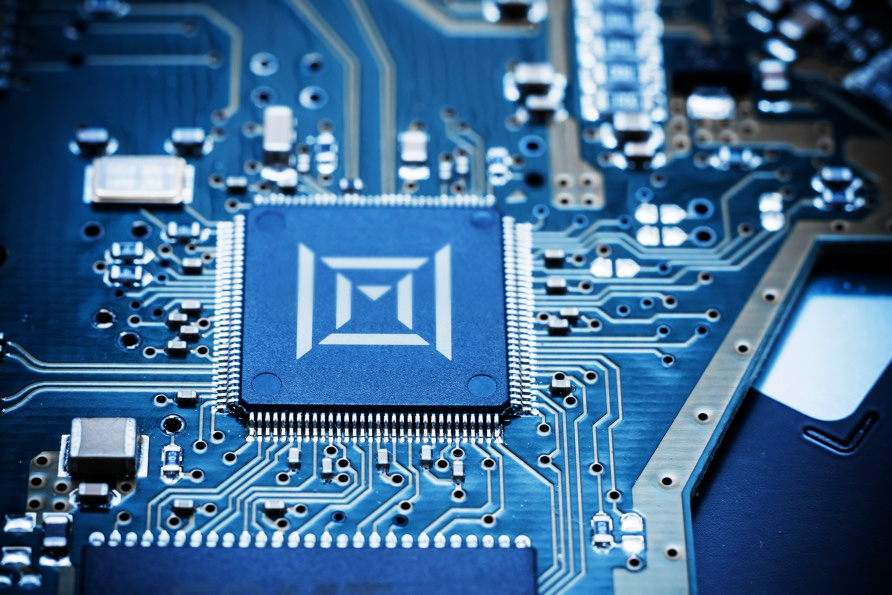 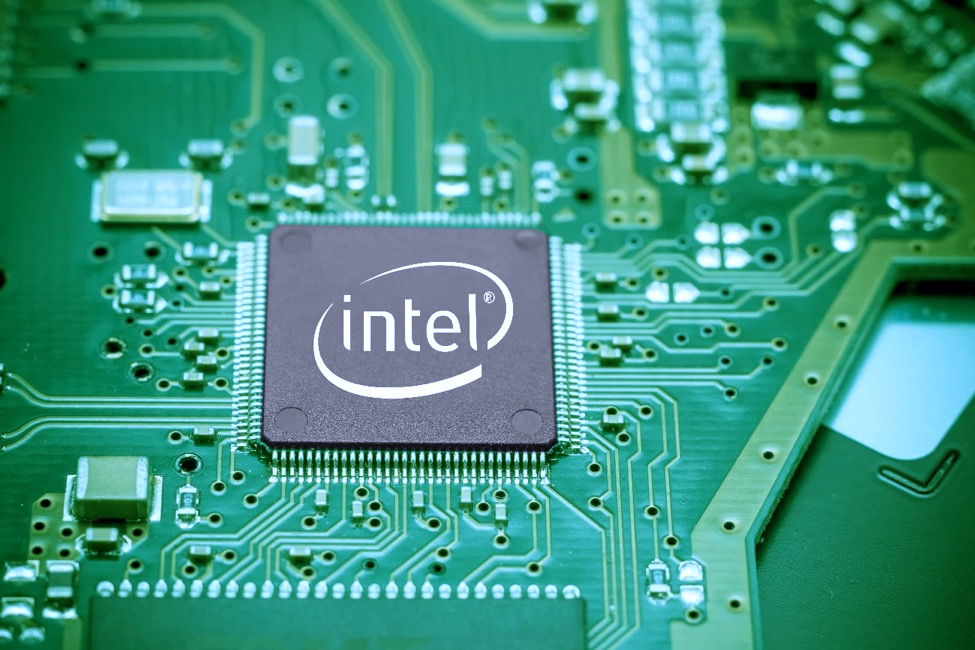 相較前一代 AQC107，降低了1/2 的耗電量，提供 10GbE/5GbE/2.5GbE/1GbE RJ45 支援性 
25 年歷史的世界級 IC 設計 領導廠商，提供可靠與高效能的網路、儲存、與計算解決方案
換Marvell Icon
I225-LM
支援 雙 M.2 PCIe Gen3 NVMe SSD + 10GbE10GBASE-T multi-gig 網路埠
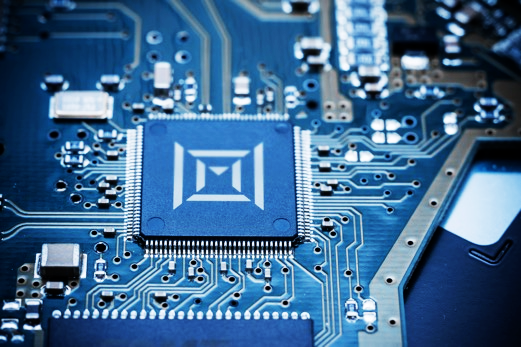 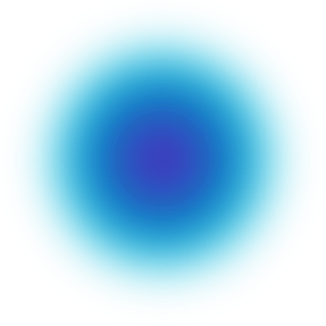 附贈
全高 & QNAP 特製半高擋板
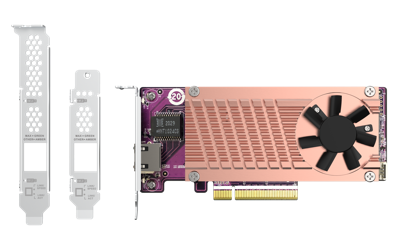 Marvell AQC113C
QM2-2P10G1TB
2 x M.2 2280 PCIe Gen3 x4
    NVMe SSD 埠
總頻寬 PCIe Gen3 x8
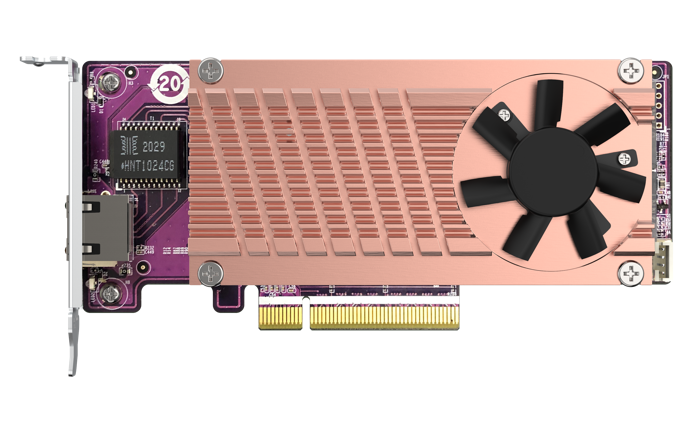 QM2-2P10G1TB 架構圖
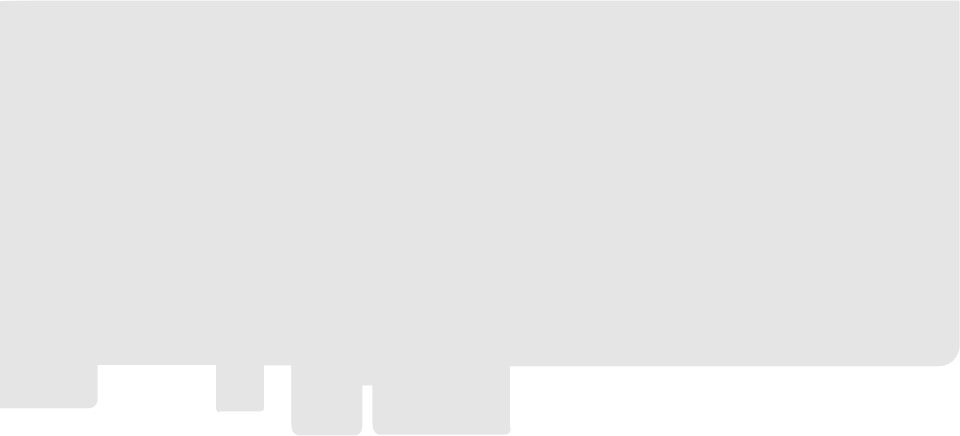 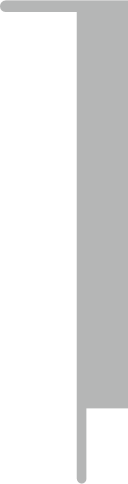 Marvell
AQC113C
PCIe NVMe M.2 2280
PCIe Gen3 x 4
PCIe Gen3 x 4
PCIe 
Switch
PCIe NVMe M.2 2280
PCIe Gen3 x 4
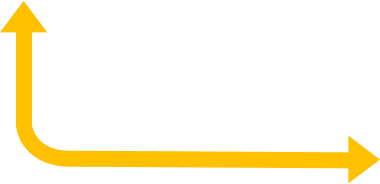 PCIe Gen3 x 8
M.2 NVMe SSD 安裝方式採用全新免工具快拆扣具，無需使用小型螺絲與專用起子
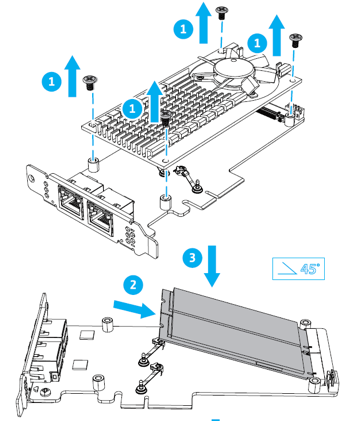 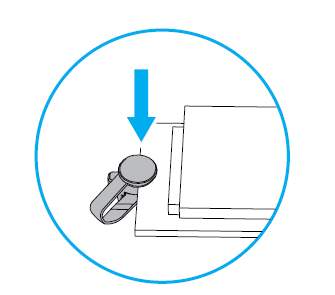 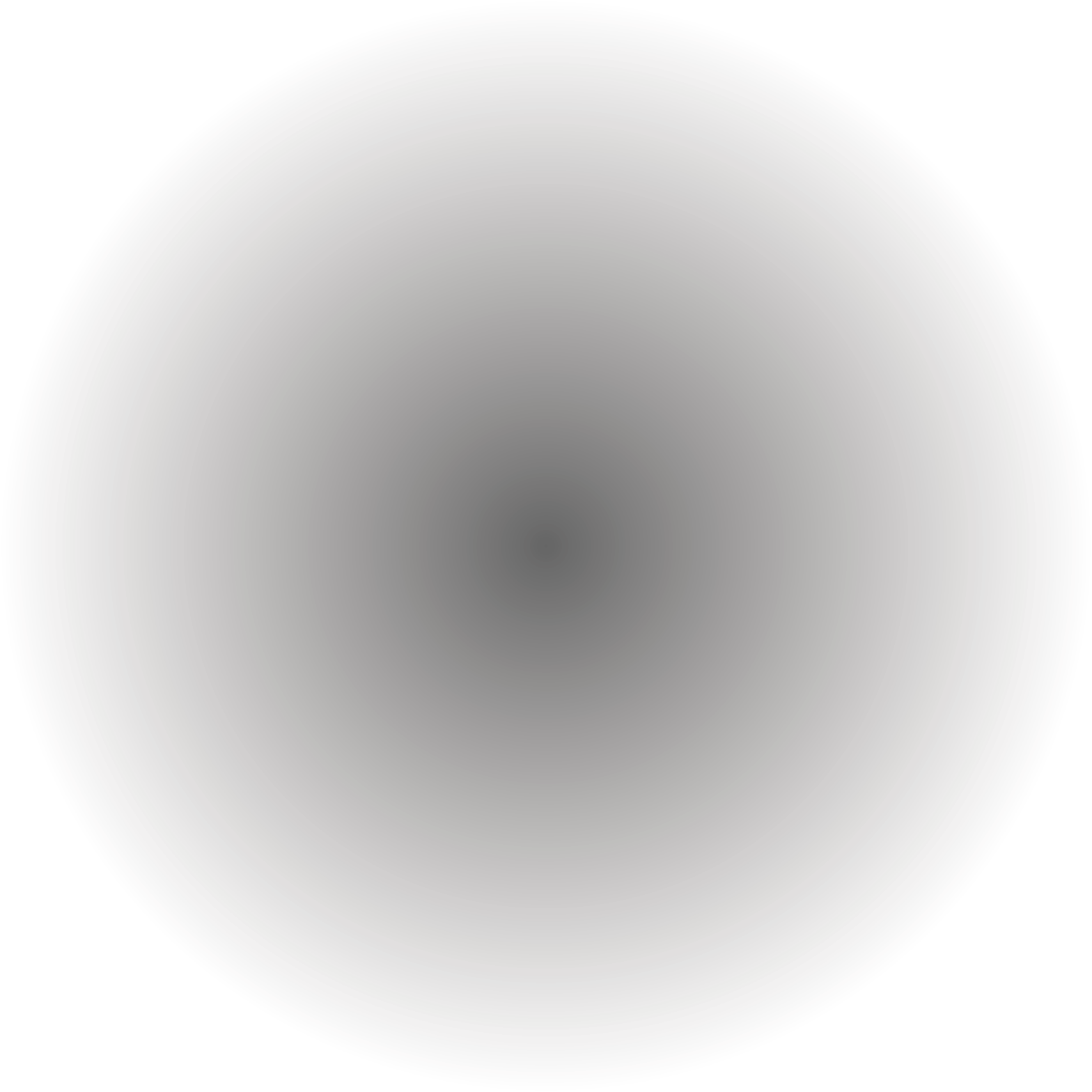 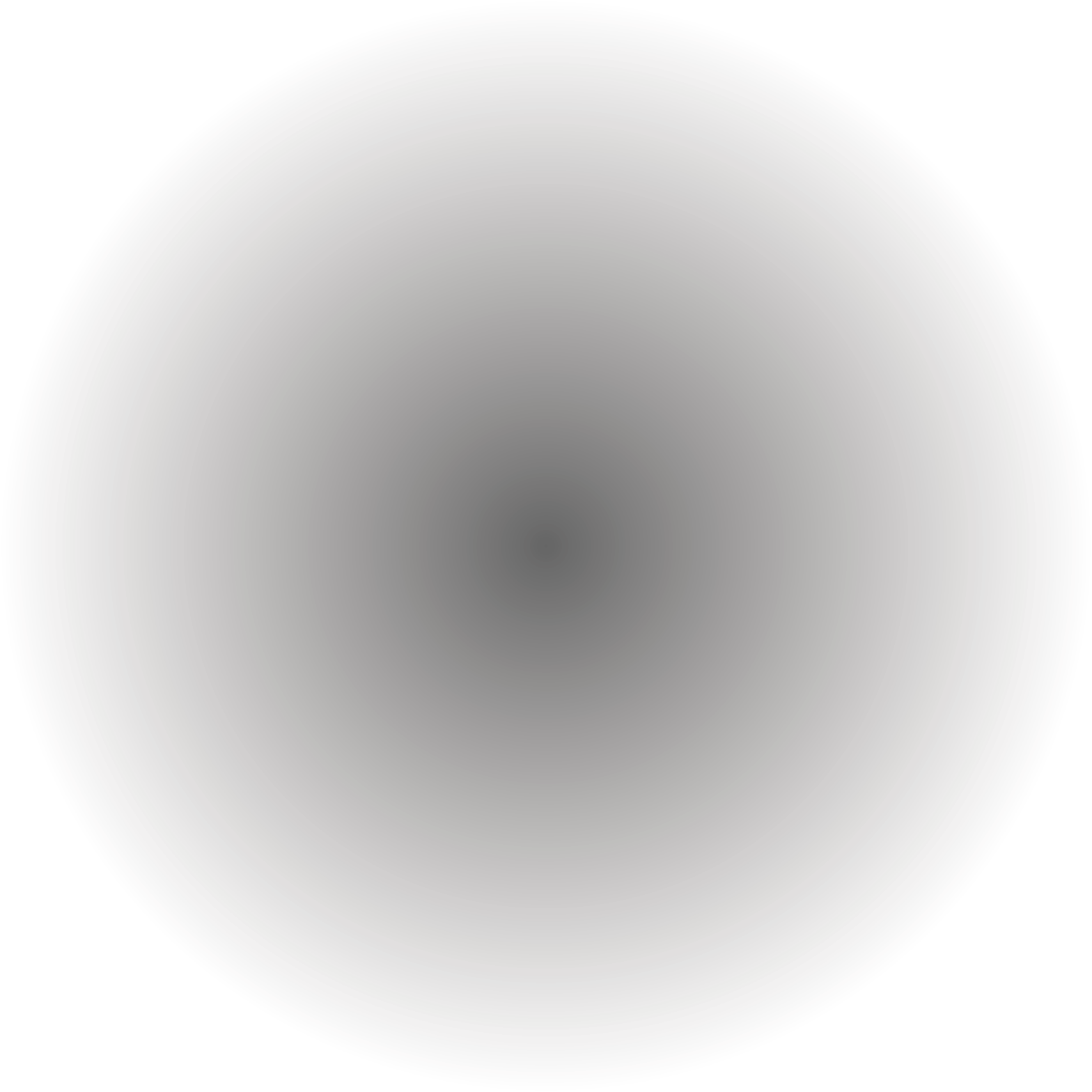 全面改用免工具快扣安裝方式，簡單易用
注意：拆卸散熱片模組需要使用螺絲起子．
QM2-2P10G1TB
QM2-2P10G1TB半高設計附多款擋版與主動散熱風扇，適用各式機箱
152.65 mm
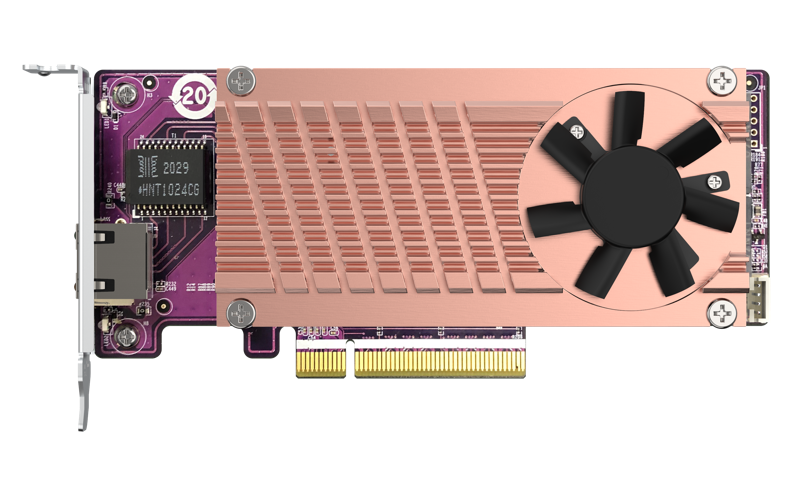 預裝半高擋板
附贈全高擋板與NAS 專用平面擋板
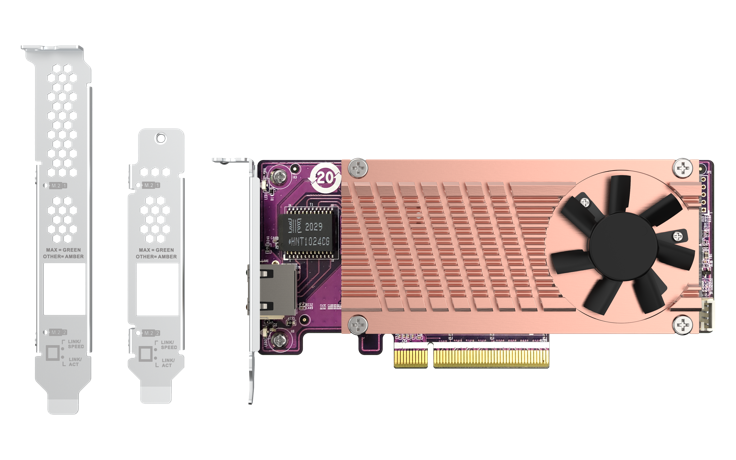 68.9 mm
PCIe  Gen 3 x8 介面
主動式散熱風扇
全新 QM2 雙 M.2 埠 + 10GbE 網路儲存擴充卡規格
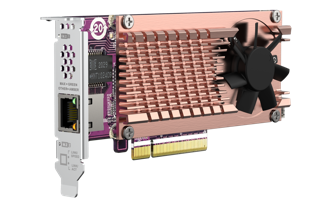 QM2-2P10G1TB
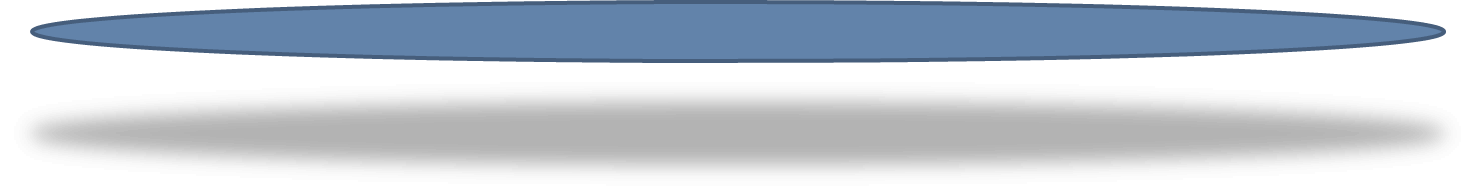 您的最佳夥伴 一卡升級 10GbE 網路
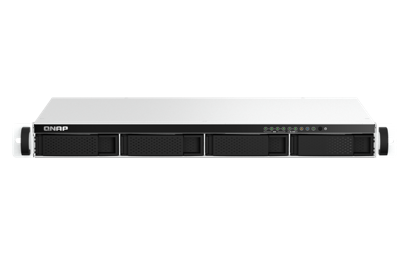 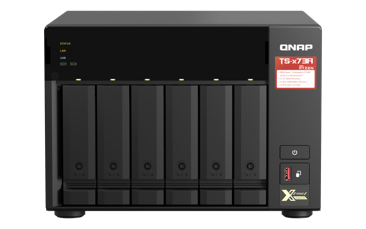 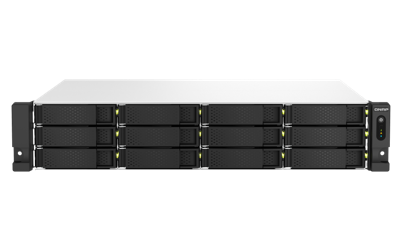 TS-464eU
TS-673A
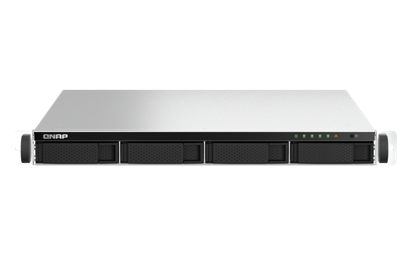 TS-1264U-RP
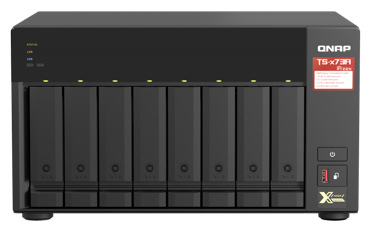 TS-464U
TS-464U-RP
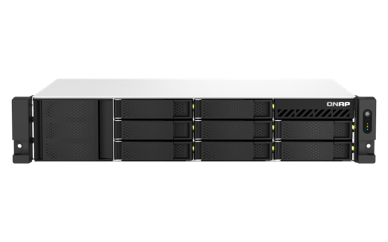 TS-873A
TS-864eUTS-864eU-RP
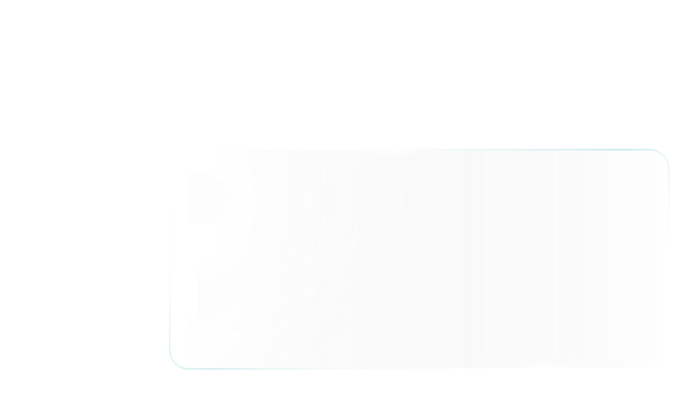 QM2-2P10G1TB 滿速效能透過網路孔同時讀寫 M.2 SSD
測試於 QNAP 實驗室，數據會因實際環境而有所不同。測試環境：PC: Intel® Core™ i7-6700 3.40GHz. Windows Server 2019. 64 GB memory. 10GbE NIC:X550NAS: TVS-1282T, 4.5.3.1275, Samsung SSD850 Pro 512GB x 6 (RAID 0), 32 GB(8GB*4) memory, 10GbE NIC: QM2-2P10G1TB
大檔傳輸 (10GB file, With M.2 NVMe SSD)
Download: 
1150MB/s
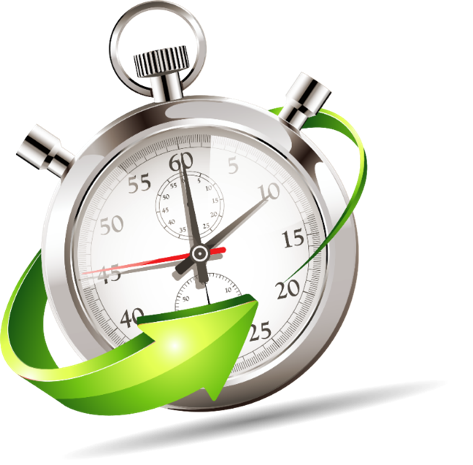 10GbE
Upload: 
1156MB/s
MB/s
200
400
600
800
1000
效能展示
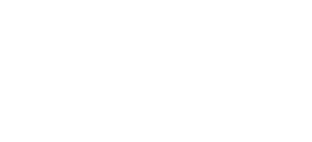 10GB 檔案傳輸
2 x M.2 SSD RAID 0 透過 2.5GbE 傳輸
PCIe Gen4 NVMe M.2 SSD 逐漸普及，雙倍頻寬，為您的NAS/PC 升級迎向高速世代
市面上多數的 M.2 SSD 都已經開始轉向 PCIe NVMe 的規格，近期 Seagate、WD、Samsung 等固態硬碟廠商都已經推出PCIe Gen4 的 M.2 SSD，每張 PCIe Gen4 x4的M.2 SSD 能提供理論高達 7000MB/s 的效能，搭配 QM2 系列幫助您擴充電腦或 NAS 上的超效能儲存空間。
8GB/s
PCIe 4.0
4GB/s
PCIe 3.0
Bandwidth
全新 PCIe Gen4 QM2 擴充卡系列雙 M.2 PCIe Gen4 NVMe SSD + 單/雙埠 10GbE
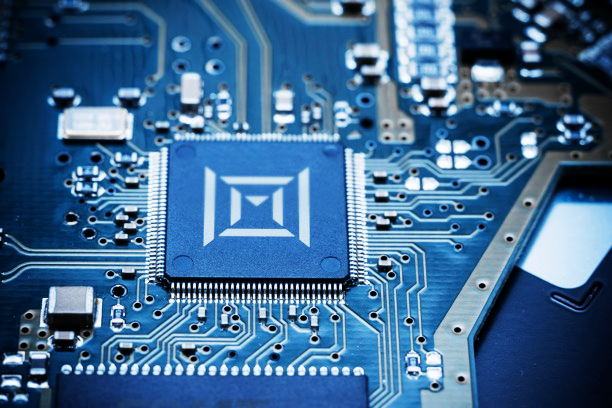 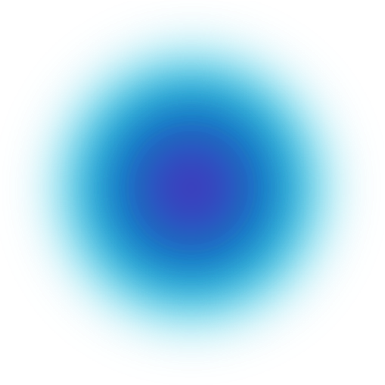 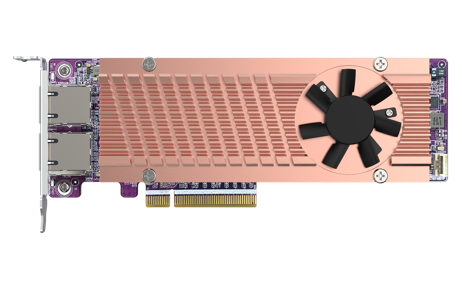 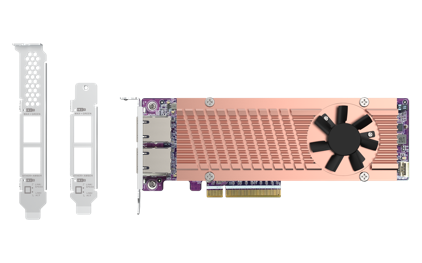 附贈
全高 & QNAP 特製擋板
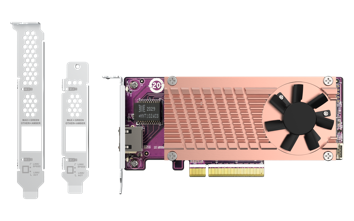 2 x 10GBASE-T
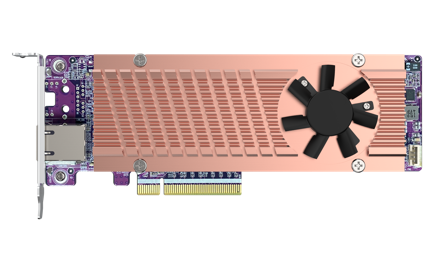 Marvell AQC113C
1 x 10GBASE-T
QM2-2P410G1T
QM2-2P410G2T
2 x M.2 2280 PCIe
    Gen4 x4 NVMe SSD 埠
2 x M.2 2280 PCIe 
    Gen4 x4 NVMe SSD 埠
總頻寬 PCIe Gen4 x8
總頻寬 PCIe Gen4 x8
全新 Marvell AQC113C mGig 10GbE 網路控制晶片具更低的功耗與多網速的流暢網路體驗
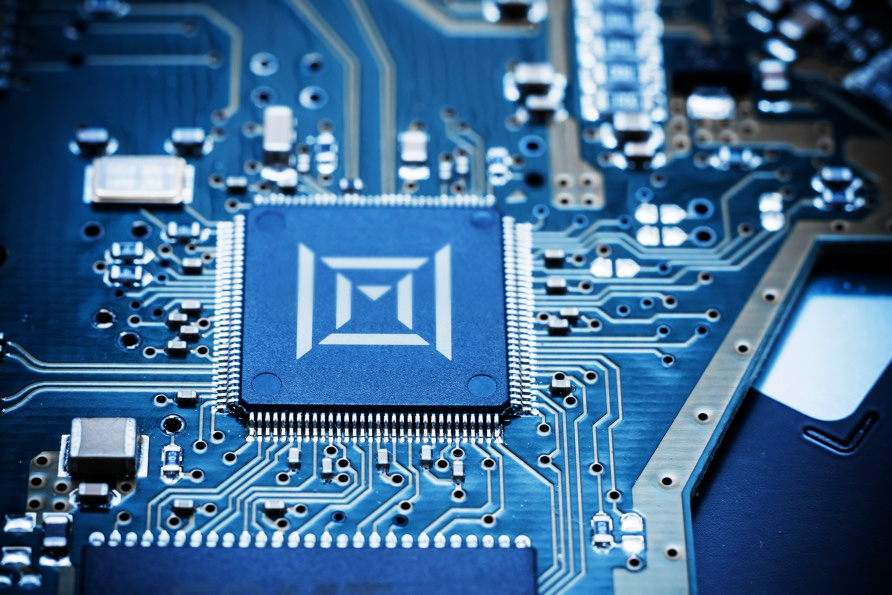 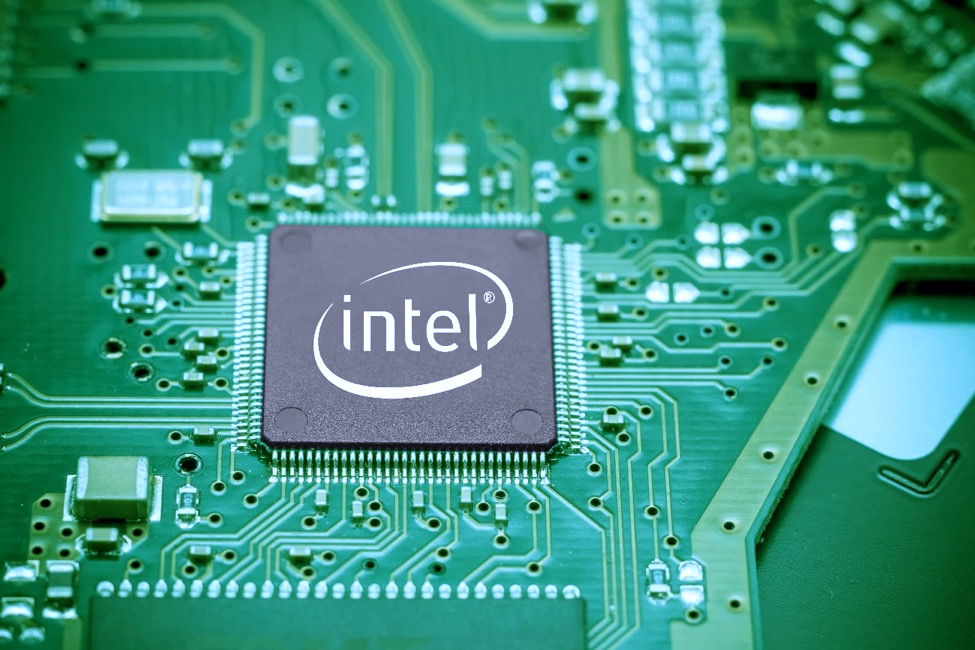 相較前一代 AQC107，降低了1/2 的耗電量，提供 10GbE/5GbE/2.5GbE/1GbE RJ45 支援性 
25 年歷史的世界級 IC 設計 領導廠商，提供可靠與高效能的網路、儲存、與計算解決方案
換Marvell Icon
I225-LM
QM2-2P410G1T、QM2-2P410G2T 架構圖
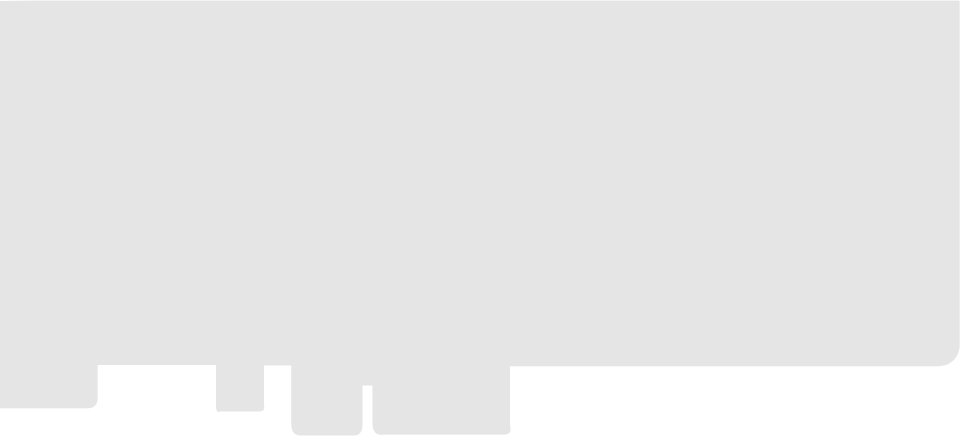 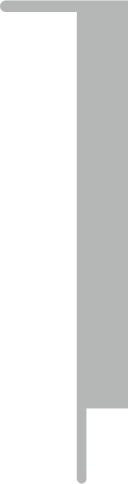 Marvell
AQC113C
PCIe NVMe M.2 2280
PCIe Gen4 x 4
PCIe Gen3 x 4
PCIe 
Switch
PCIe NVMe M.2 2280
PCIe Gen4 x4
Marvell
AQC113C
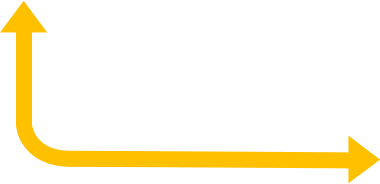 PCIe Gen3 x 4
PCIe Gen4 x 8
全新 QM2 雙 M.2 埠 + 10GbE 網路儲存擴充卡規格
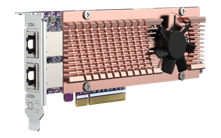 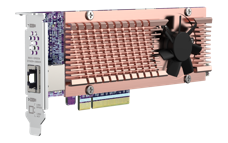 QM2-2P410G2T
QM2-2P410G1T
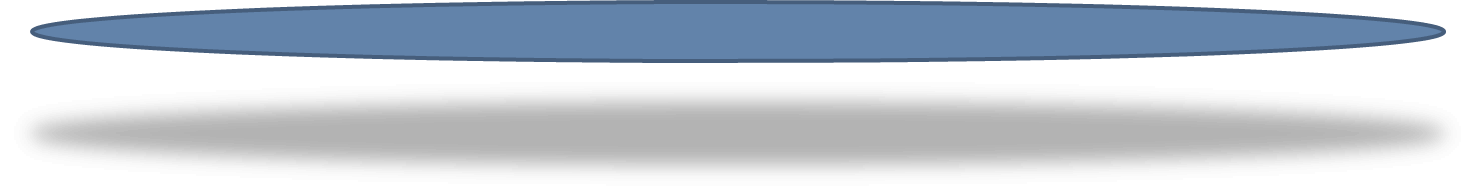 QM2-2P410G1T / QM2-2P410G2T半高設計附多款擋版與主動散熱風扇，適用各式機箱
QM2-2P410G1T/ QM2-2P410G2T
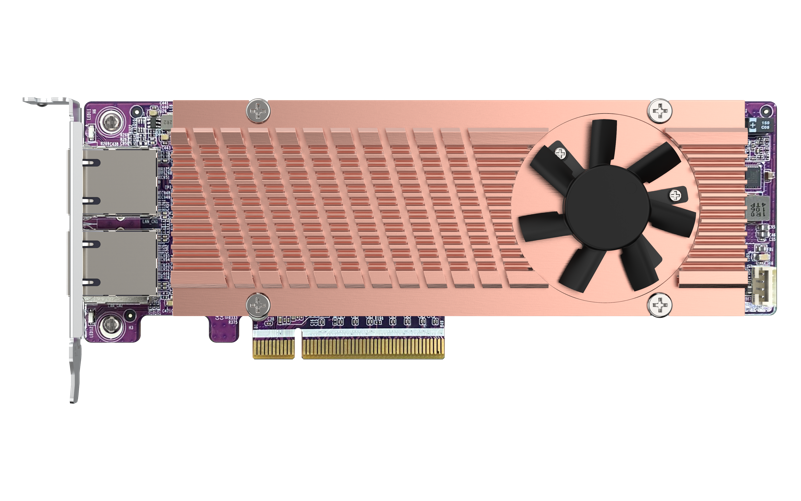 187 mm
預裝半高擋板
附贈全高擋板與NAS 專用平面擋板
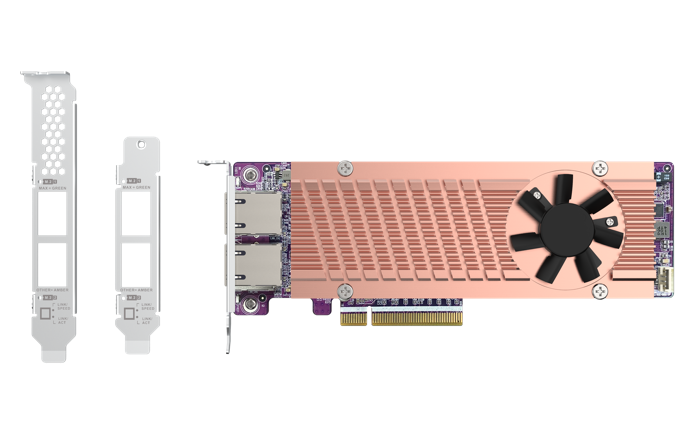 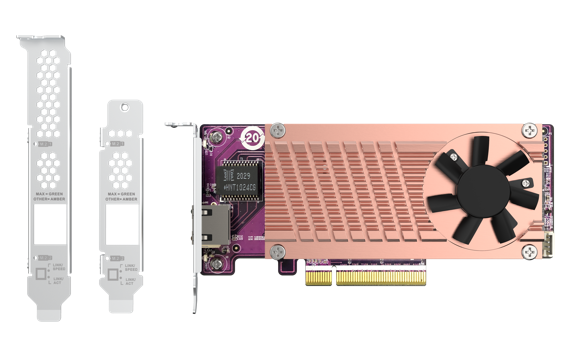 68.9 mm
PCIe  Gen4 x8 介面
主動式散熱風扇
M.2 NVMe SSD 安裝方式採用全新免工具快拆扣具，無需使用小型螺絲與專用起子
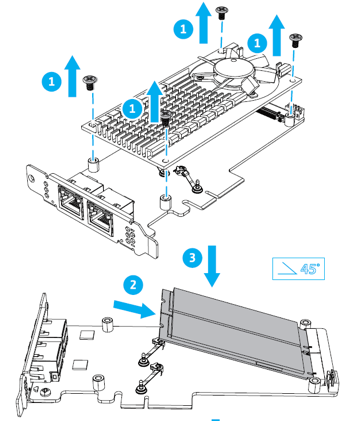 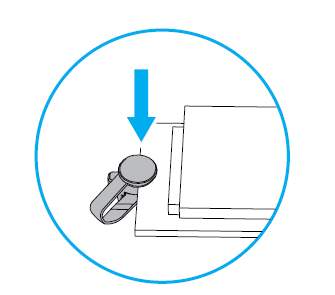 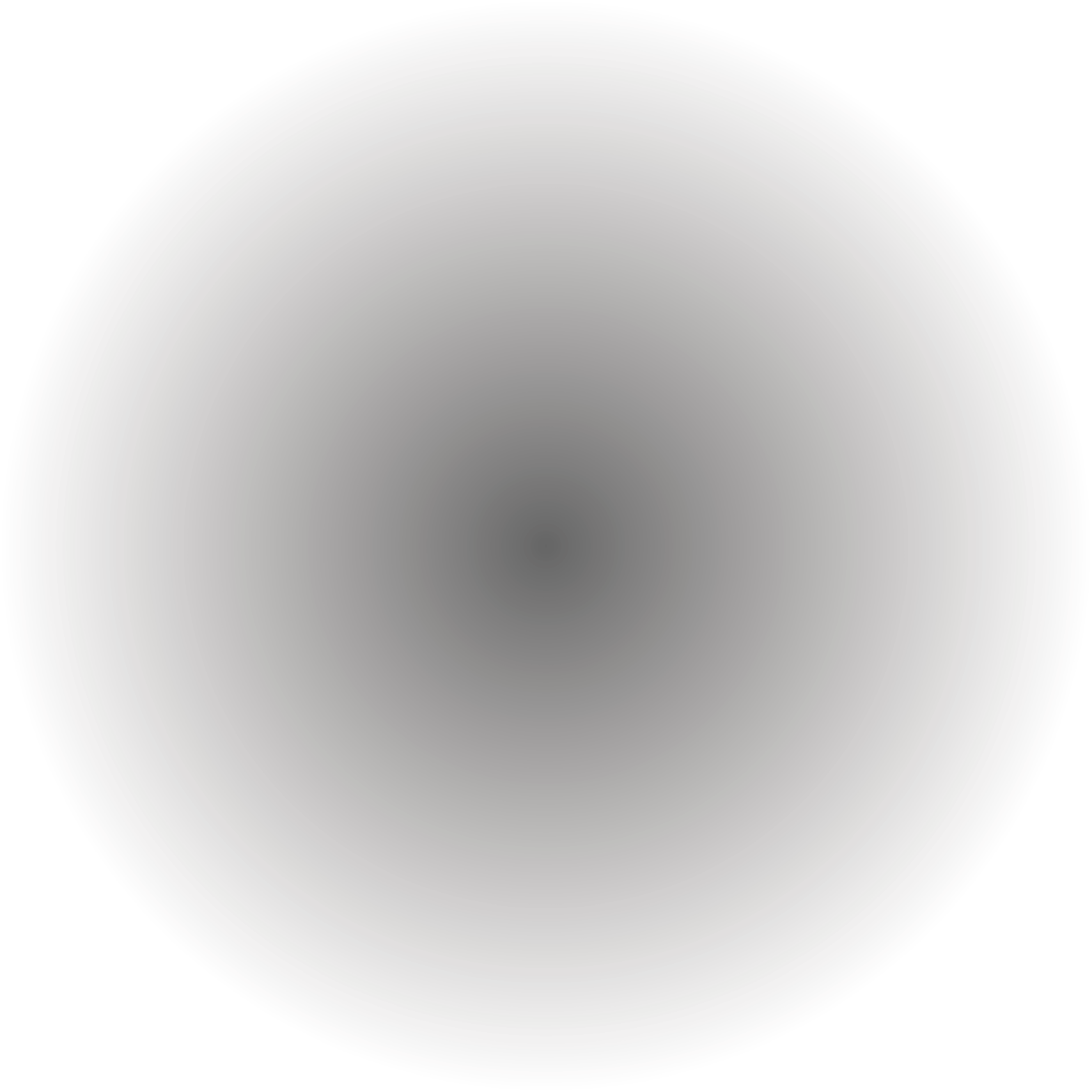 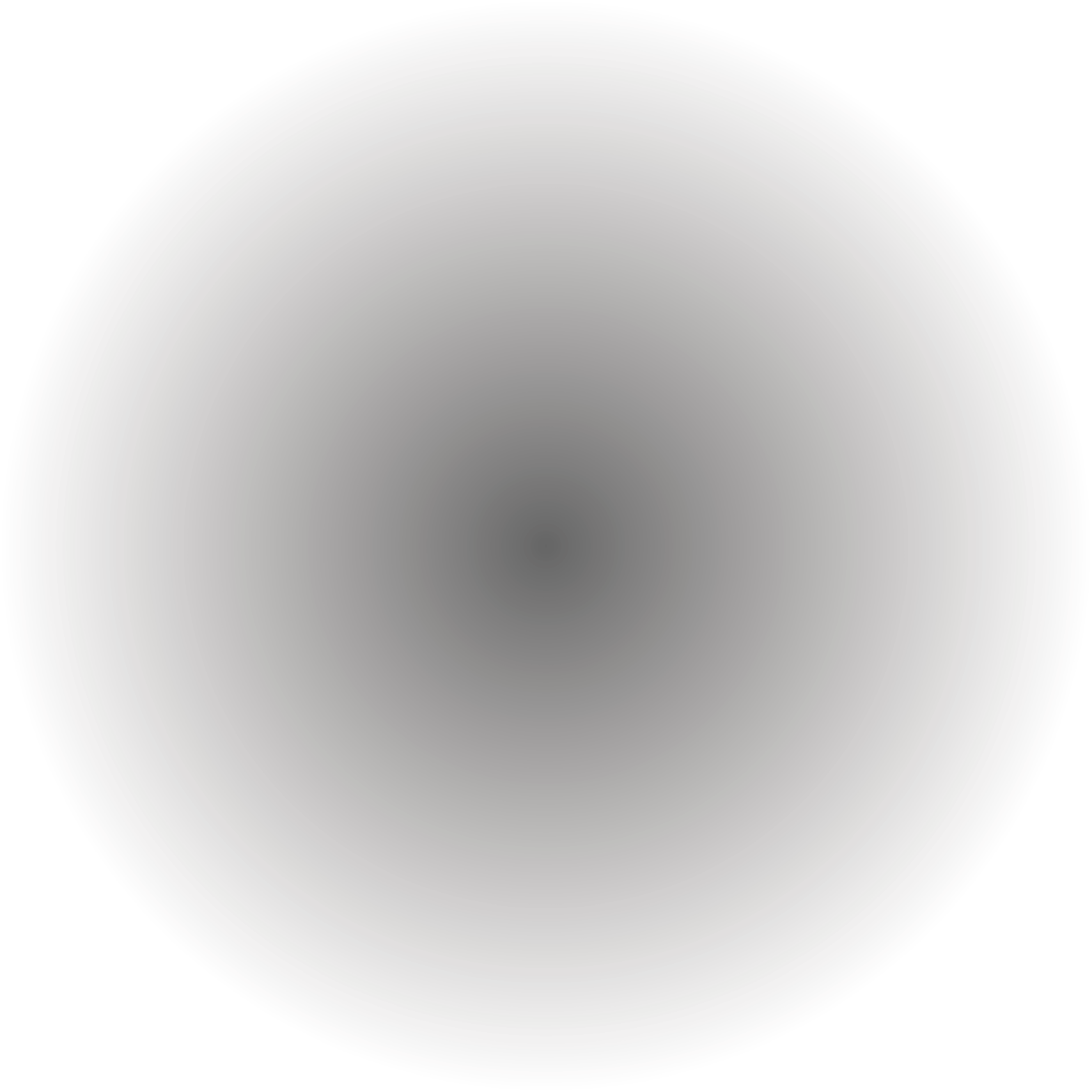 全面改用免工具快扣安裝方式，簡單易用
注意：拆卸散熱片模組需要使用螺絲起子．
QTS、Windows 與 Linux 系統全力支援
QM2 系列不僅支援 NAS QTS/QuTS hero 作業系統。同時也支援 Windows 10、11 / Linux / 等多種操作系統，帶給你更多種不同的組合應用
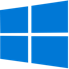 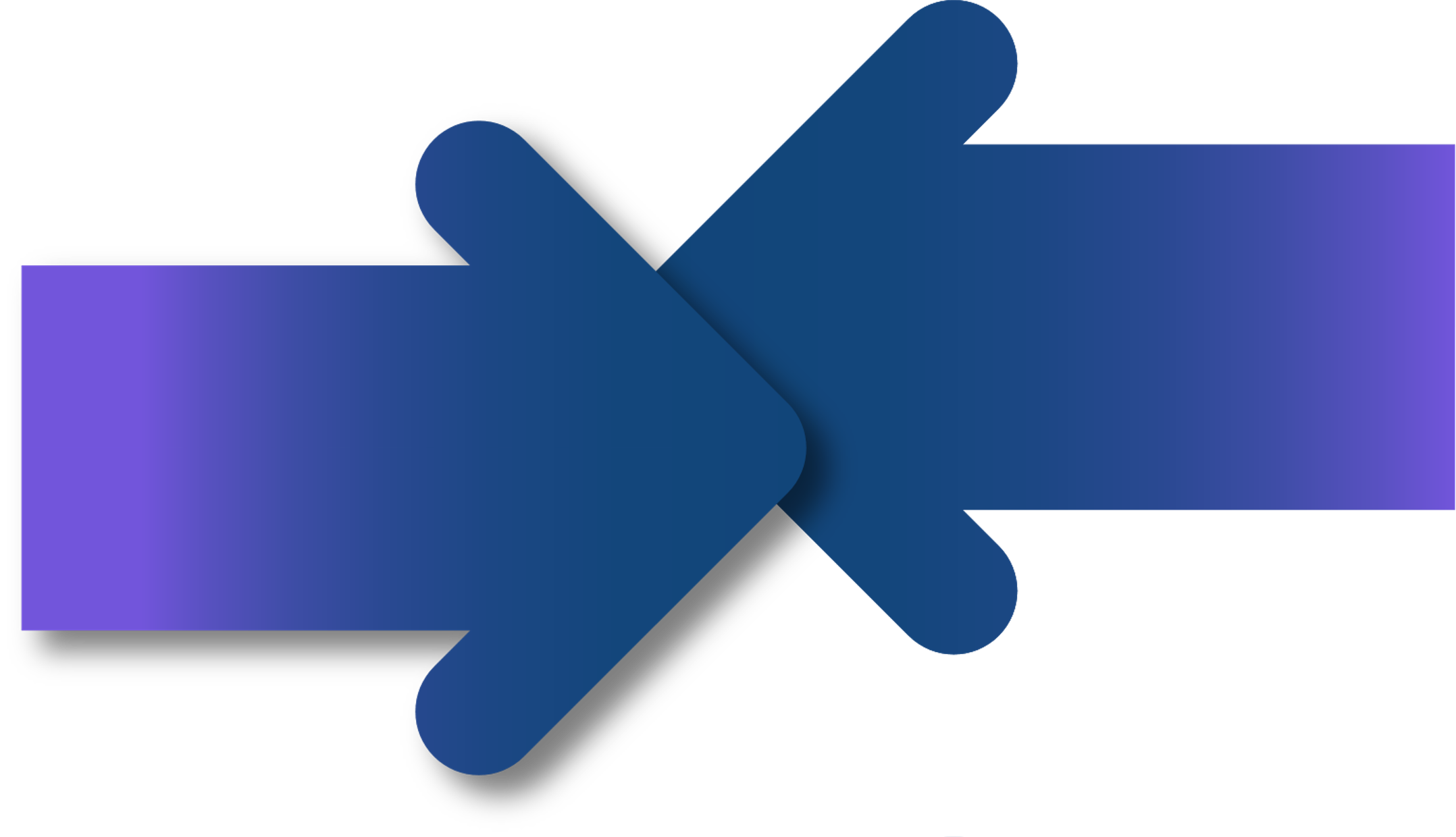 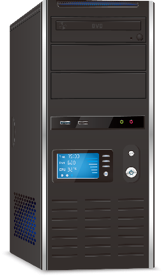 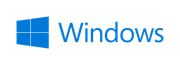 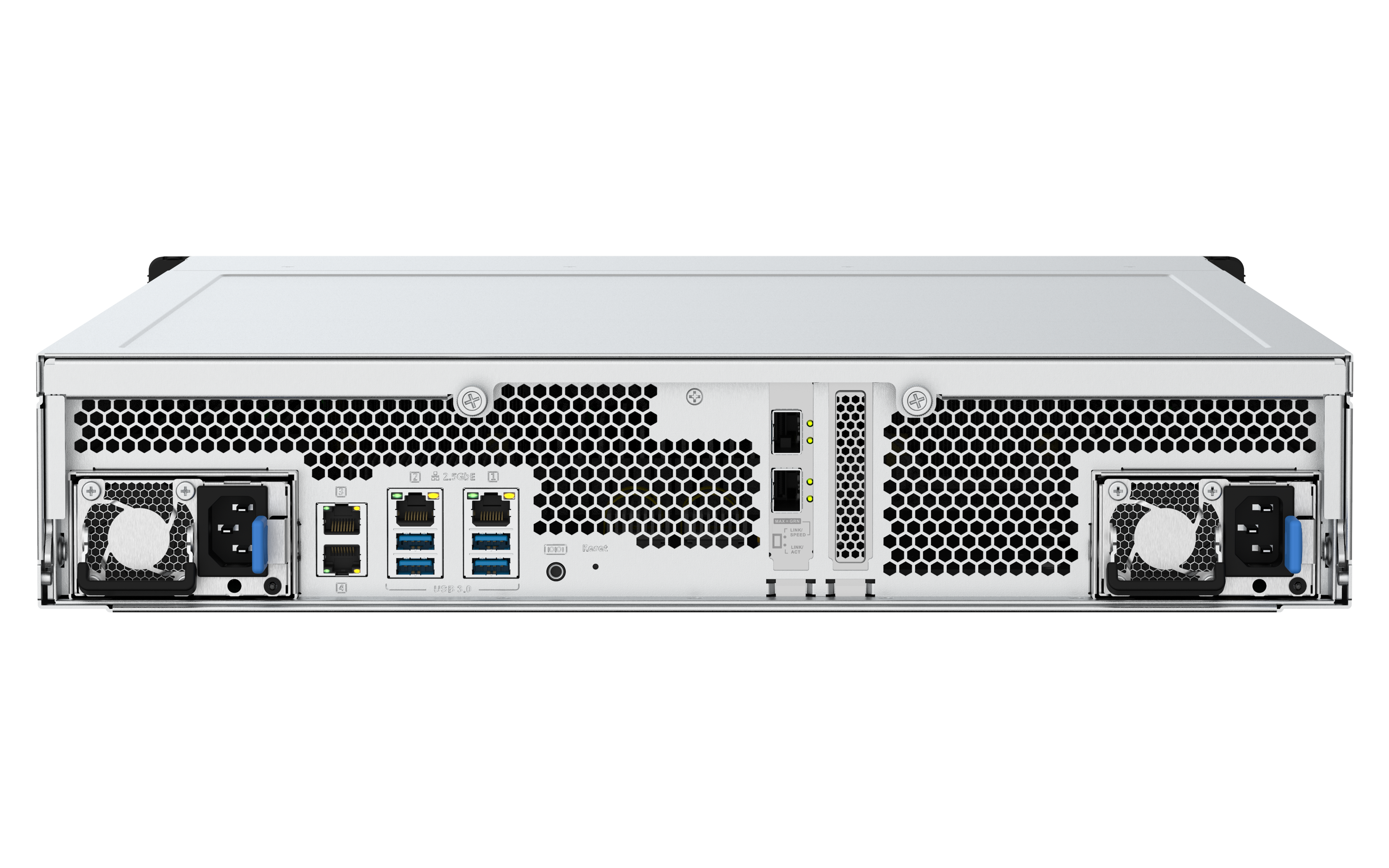 支援 PCIe 擴充 NAS
QTS / QuTS hero 5.0 或更新的版本即可支援
需至 QNAP下載中心下載並安裝驅動程式
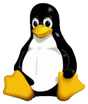 https://www.qnap.com/go/download
TDS-h2489FU 
全新 QNAP 支援 PCIe Gen4 的全快閃陣列
支援 PCIe 擴充 PC/Workstation
*相容 的 QNAP NAS 機型請參考 QNAP 官網相容性列表。
全快閃 NAS 具備 PCIe 4.0 插槽：TS-h2490FU
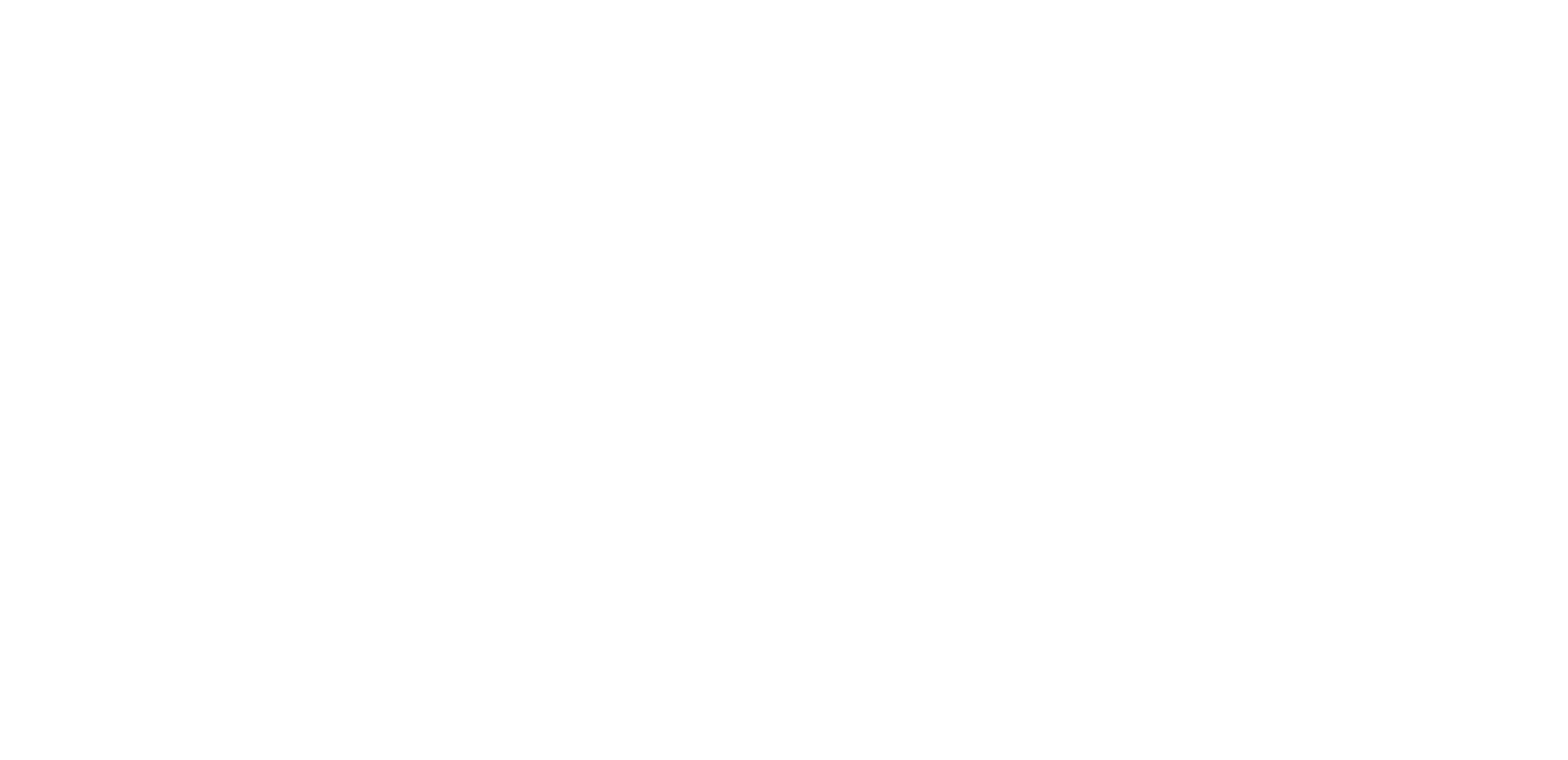 TS-h2490FU
All-Flash-Array
24-bay U.2 PCIe Gen3 x4 drives
AMD EPYC 7332P 8C/16T or EPYC 7202P 16C/32T
2 or 4 x 25GbE SFP28 Ethernet
Slot #1: PCIe Gen4 x4
Slot #2: PCIe Gen4 x8 or x4
Slot #3: PCIe Gen4 x4
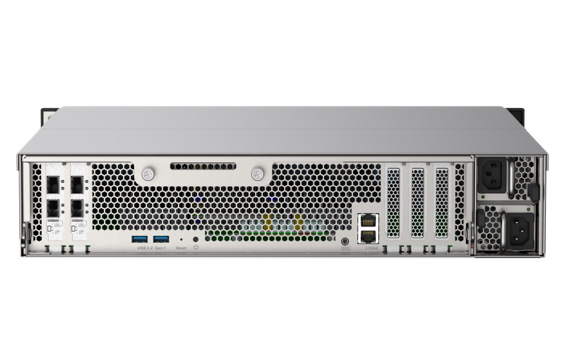 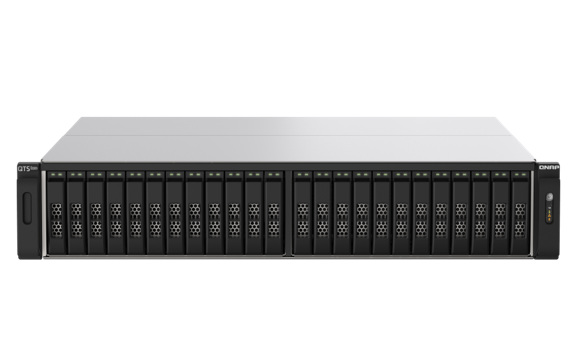 全快閃 NAS 具備 PCIe 4.0 插槽：TDS-h2489FU
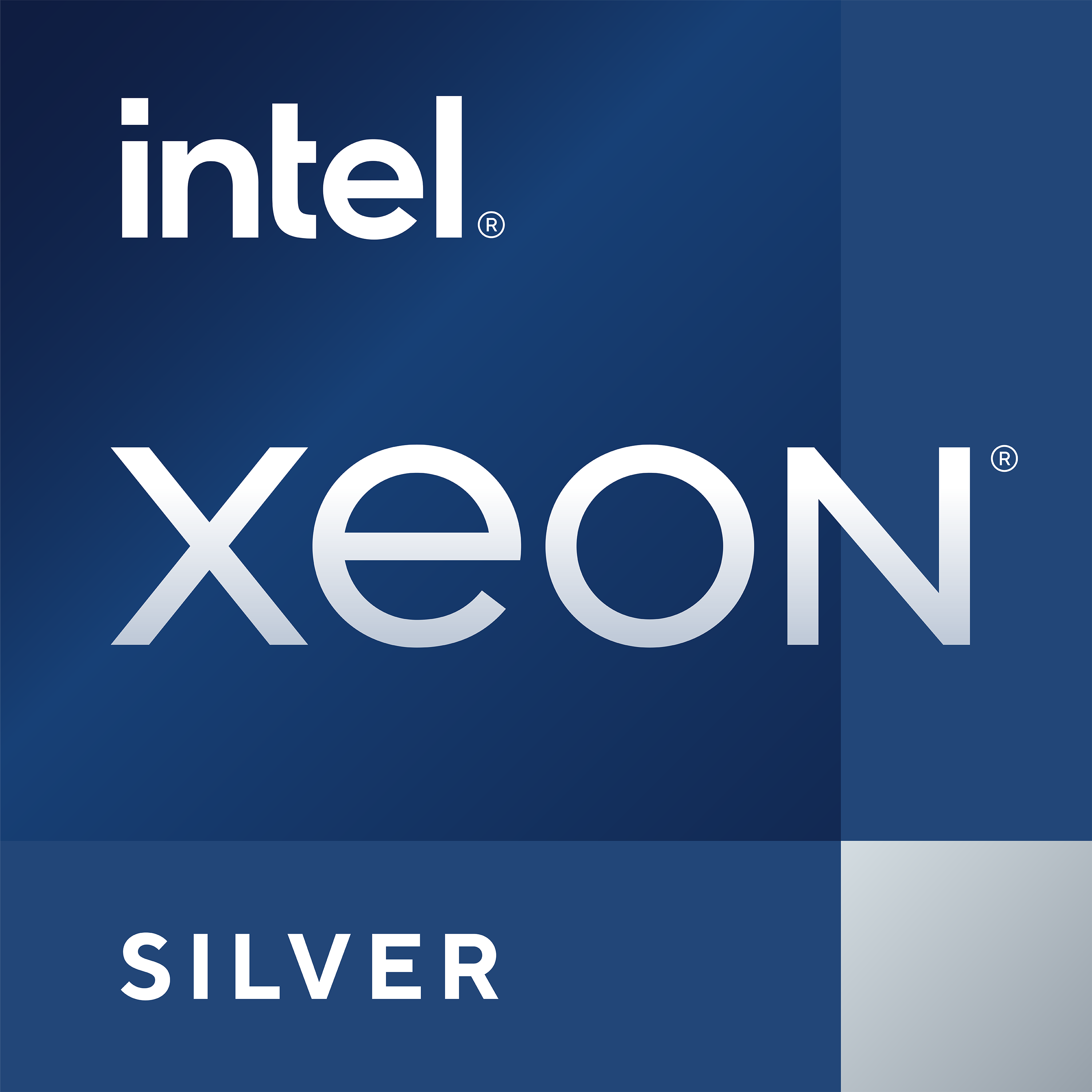 TDS-h2489FU
All-Flash-Array
24-bay U.2 PCIe Gen4 x4 drives
2 x Intel® Xeon® Silver 8 or 16-core
2 x 25GbE SFP28 Ethernet
Slot #1: PCIe Gen4 x16 (x8 若 Slot 2 被佔用)
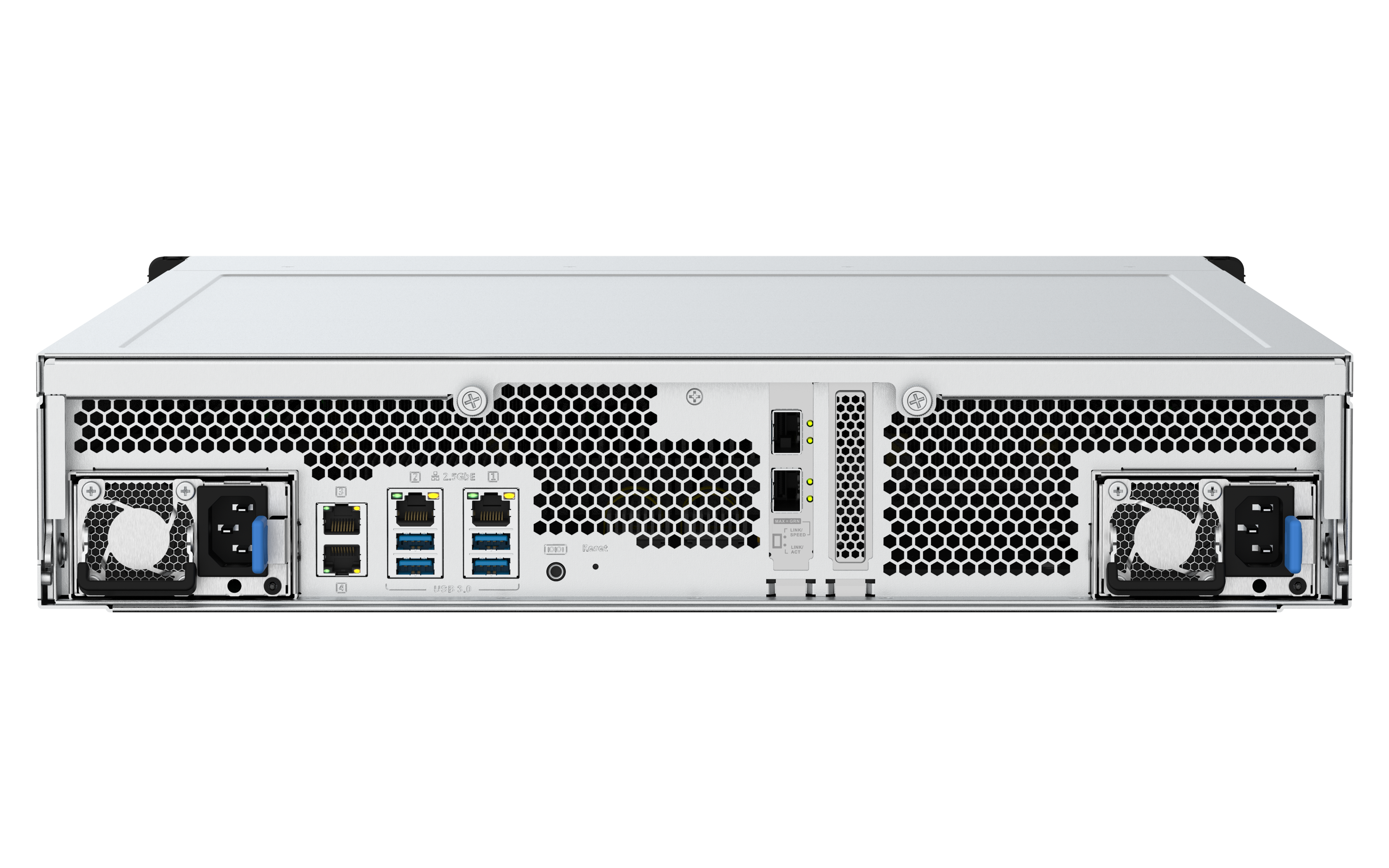 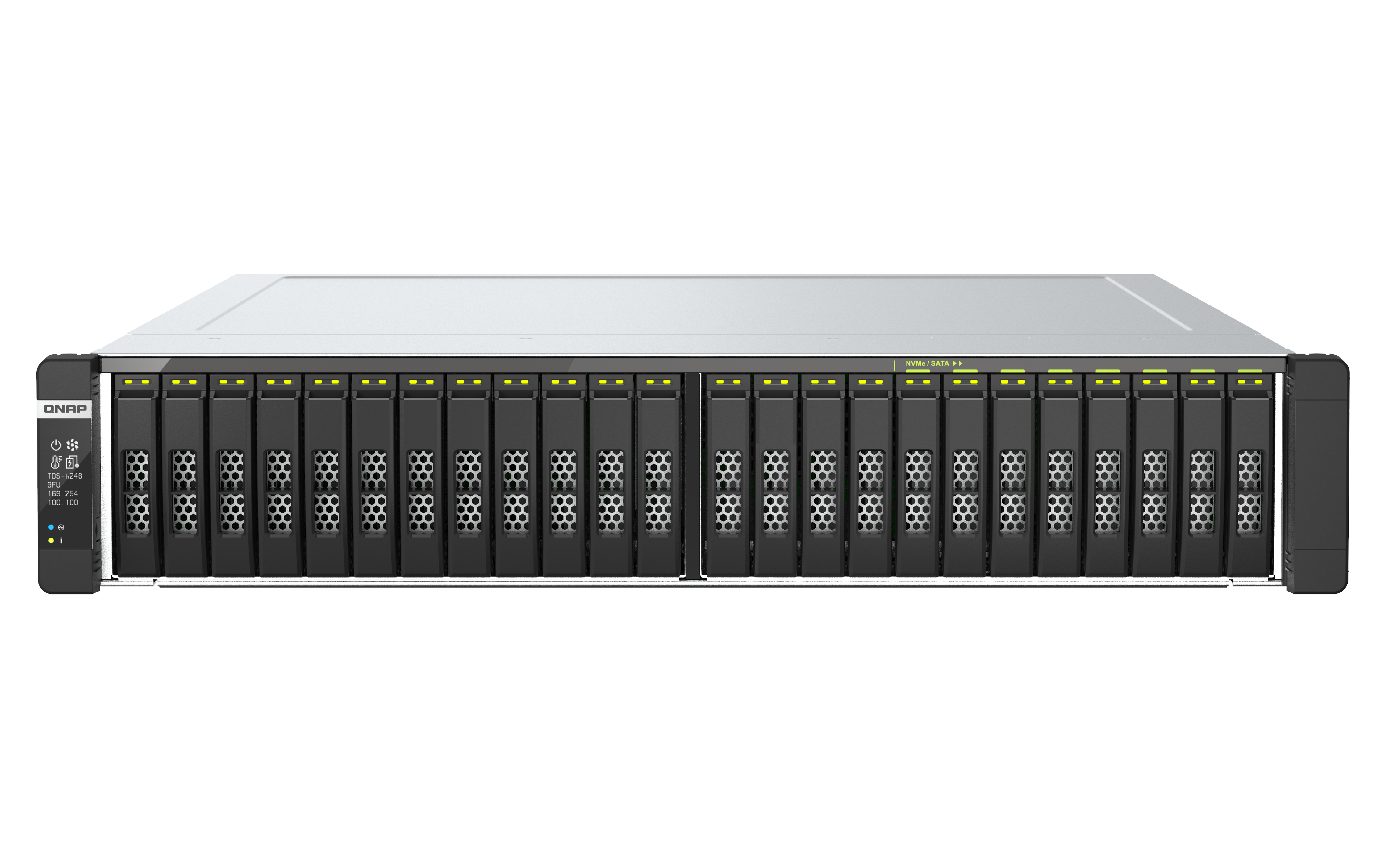 Slot #2: PCIe Gen4 x8
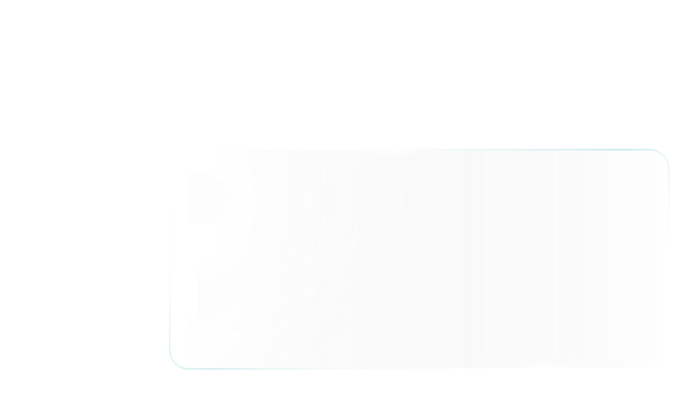 超高速M.2 Gen4 SSD 效能
測試於 QNAP 實驗室，數據會因實際環境而有所不同。測試環境：PC: Intel Core i7-6700; Windows 10; 64GB RAM; 10GbE NIC LAN-10G2T-X550IronWolf 525 4TB x 2; RAID0
Read: 
8,244MB/s
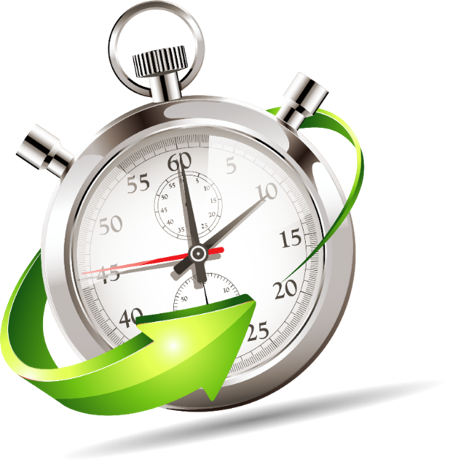 SSDSpeed
Write: 
6,306MB/s
2000
4000
6000
8000
10000
MB/s
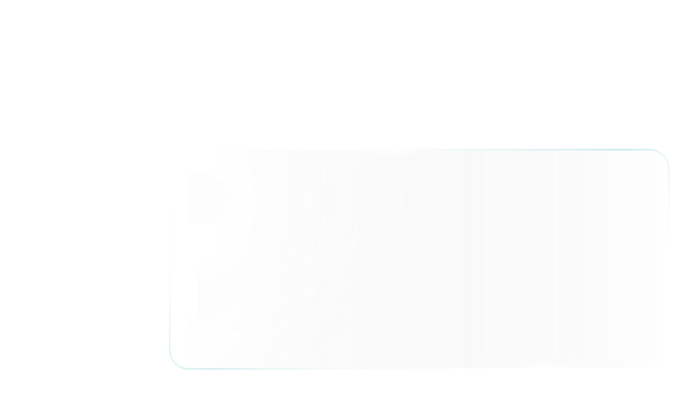 QM2-2P410G1T/2T 滿速效能透過網路孔同時讀寫 M.2 SSD
測試於 QNAP 實驗室，數據會因實際環境而有所不同。測試環境：PC: Intel Core i7-6700; Windows 10; 64GB RAM; 10GbE NIC LAN-10G2T-X550NAS: TS-h2490FU (AMD EPYC 7302P 16-core/32-thread; 32GB RAM; Install QM2-2P410G1T
大檔傳輸 (10GB file, With M.2 NVMe SSD)
Download: 
1159MB/s
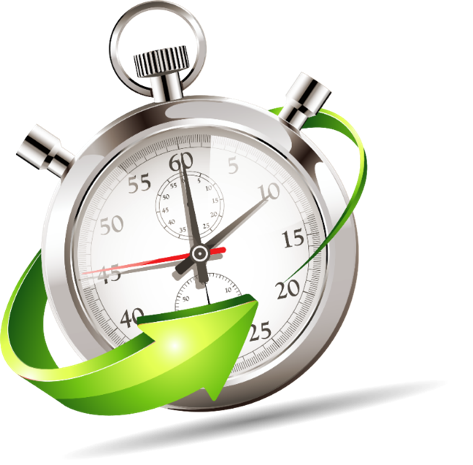 10GbE
Upload: 
1156MB/s
MB/s
200
400
600
800
1000
效能展示
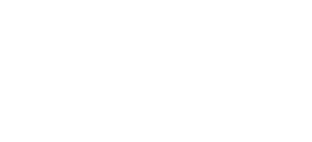 10GB 檔案傳輸
2 x M.2 SSD RAID 0 透過 2.5GbE 傳輸
QNAP Multi-Gig
網卡交換器與配件
產品線
QNAP Multi-Gig 網卡產品線
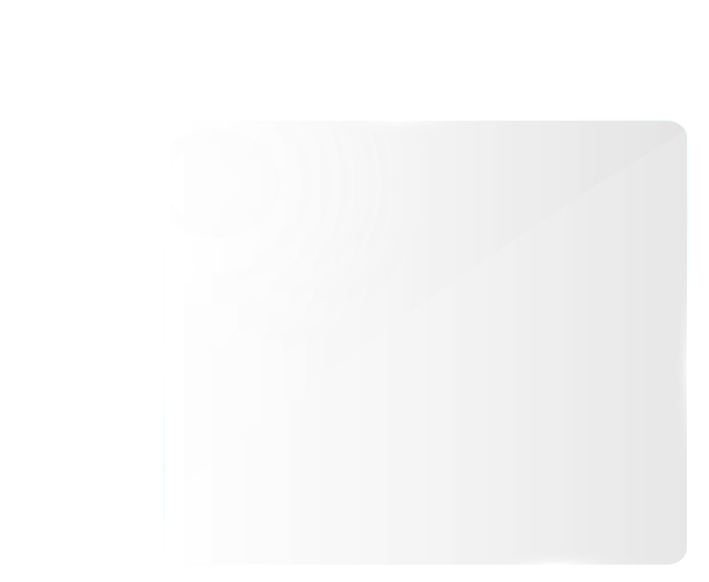 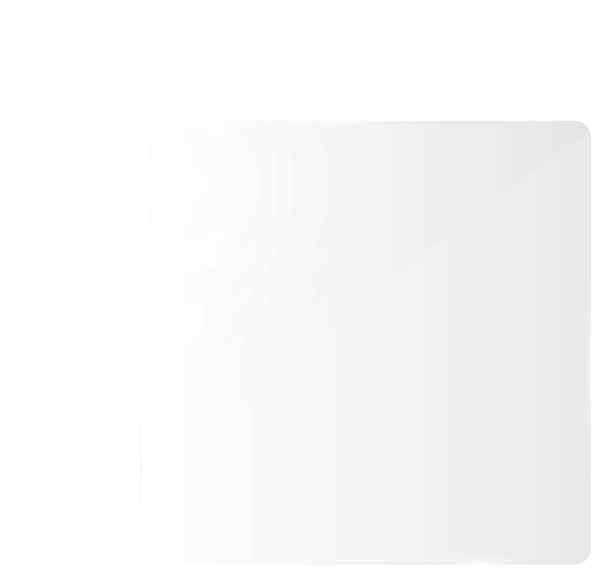 支援 5 速 Multi-Gig
25GbE
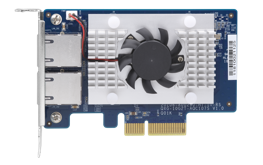 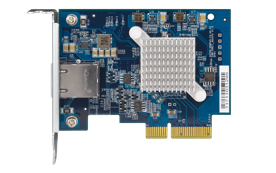 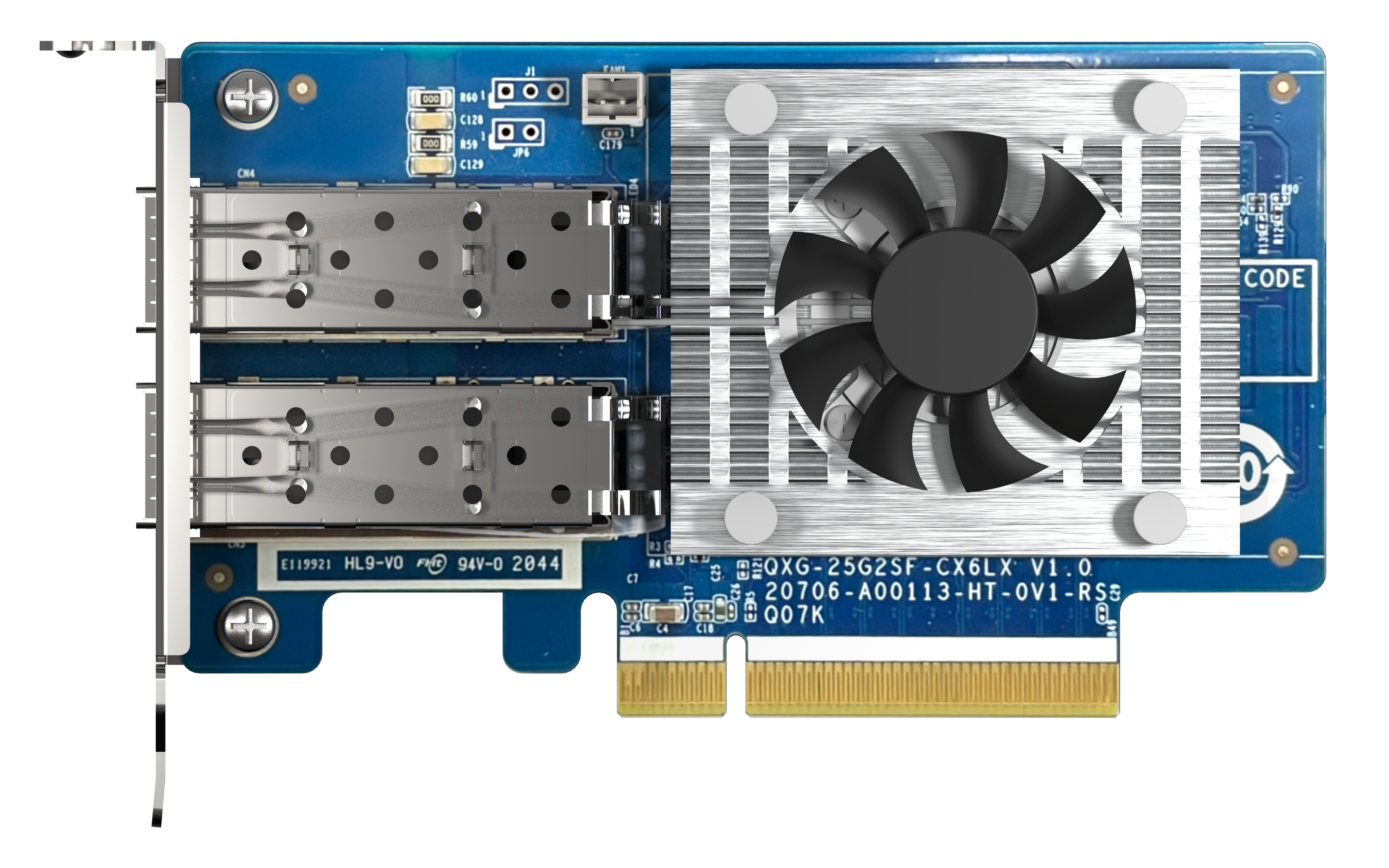 QXG-25G2SF-CX6
QXG-10G1T
QXG-10G2TB
Aqtion AQC107
 單埠 10GbE NBase-T
 PCIe Gen3 x4
 Low Profile
Aqtion AQC107S
 雙埠 10GbE NBase-T
 PCIe Gen3  x4
 Low Profile
Mellanox Connext-X 6 Lx
 雙埠 25GbE SFP28
 PCIe Gen4 x8
 Low Profile
10GbE
5GbE
QNAP Multi-Gig 網卡產品線
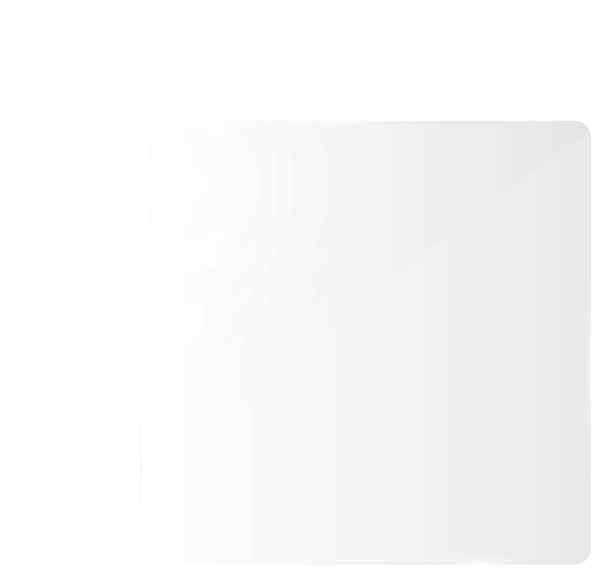 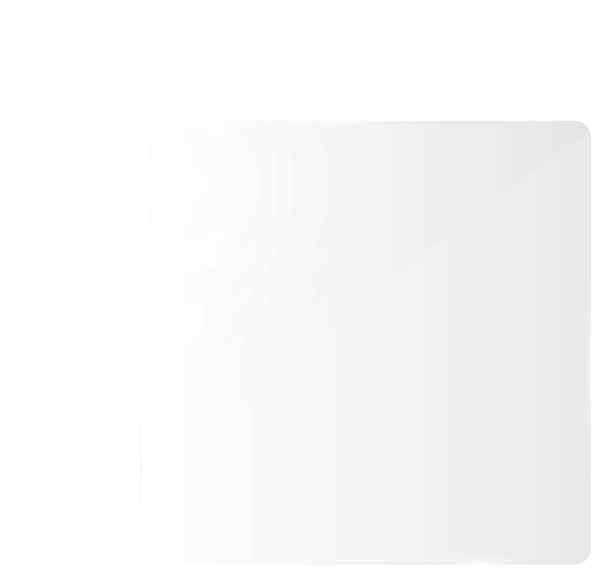 支援4速 Multi-Gig
支援 4 速 Multi-Gig
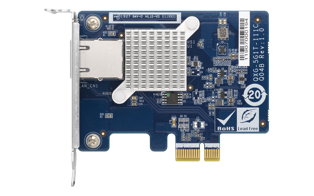 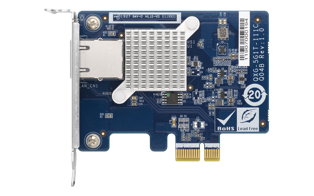 QXG-5G1T-111C
QXG-5G2T-111C
QXG-5G4T-111C
QXG-2G1T-I225
QXG-2G2T-I225
QXG-2G4T-I225
Aqtion AQC111C
 單/雙/四埠 5GbE NBase-T
 PCIe Gen2 x1, Gen3 x2, Gen3 x4
 Low Profile
Intel I225LM
 單/雙/四埠 2.5GbE NBase-T
 PCIe Gen3 x1, Gen3 x2, Gen3 x4
 Low Profile
5GbE
2.5GbE
QSW 2.5GbE NBASE-T 交換機
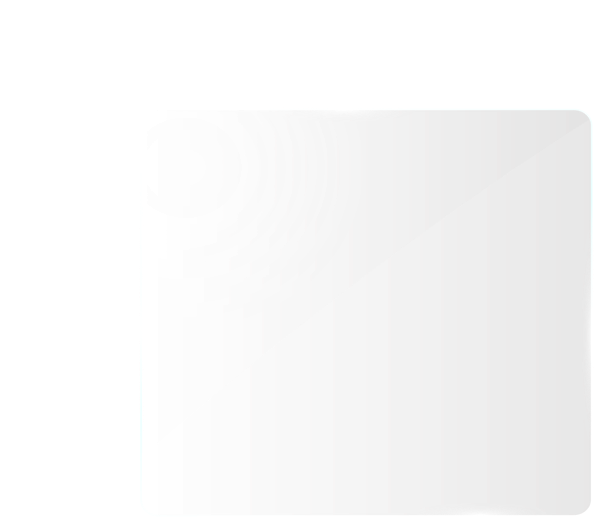 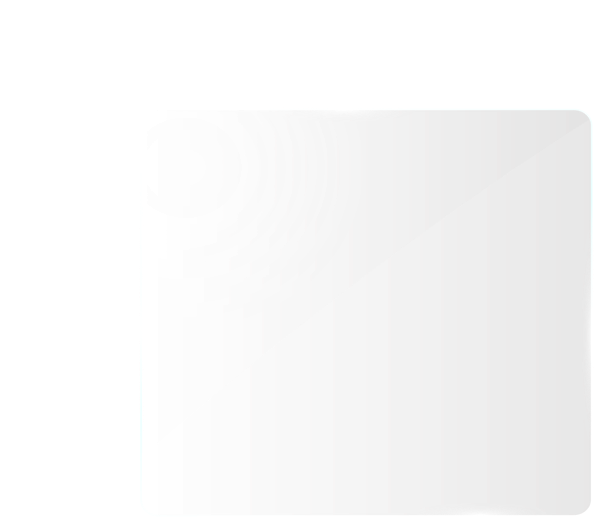 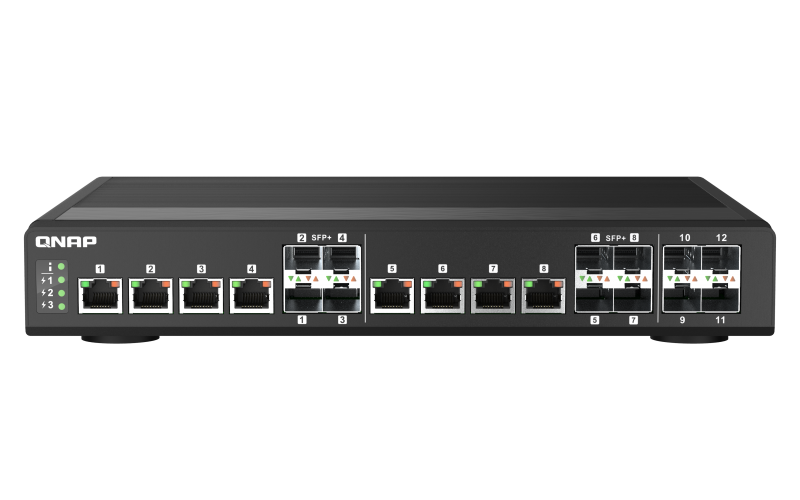 QSW-IM1200-8C
QSW-M2108-2C
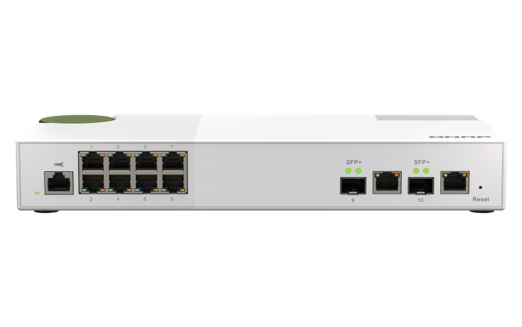 提供八埠 10GbE RJ45/SFP+的複合埠與四埠 10GbE SFP+ 的無風扇設計網管型交換機
提供八埠 2.5GbE 和兩埠10GbE 的無網管型交換機
QNAP Multi-Gig 網路配件產品線
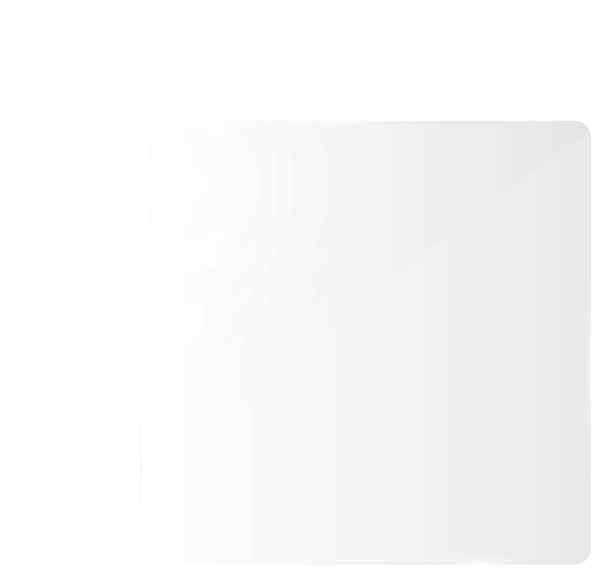 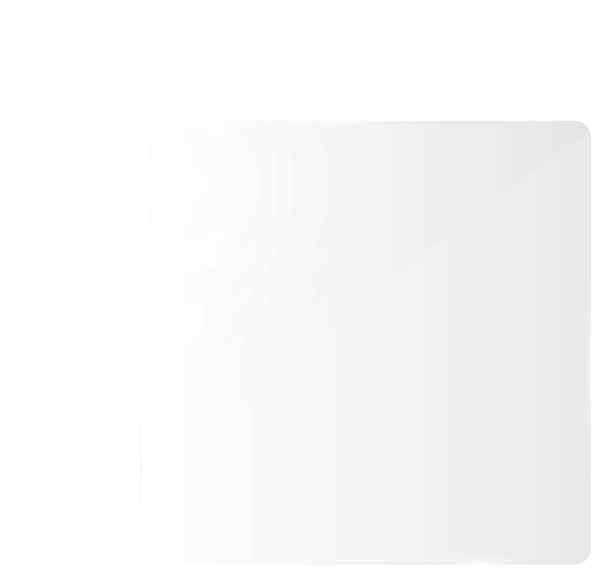 QNA-UC5G1T
QNA-T310G1T
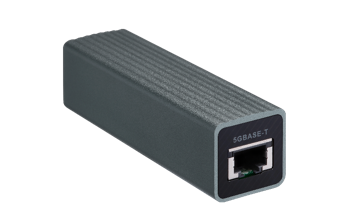 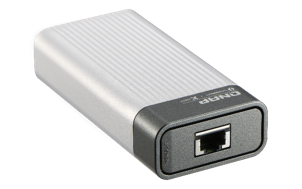 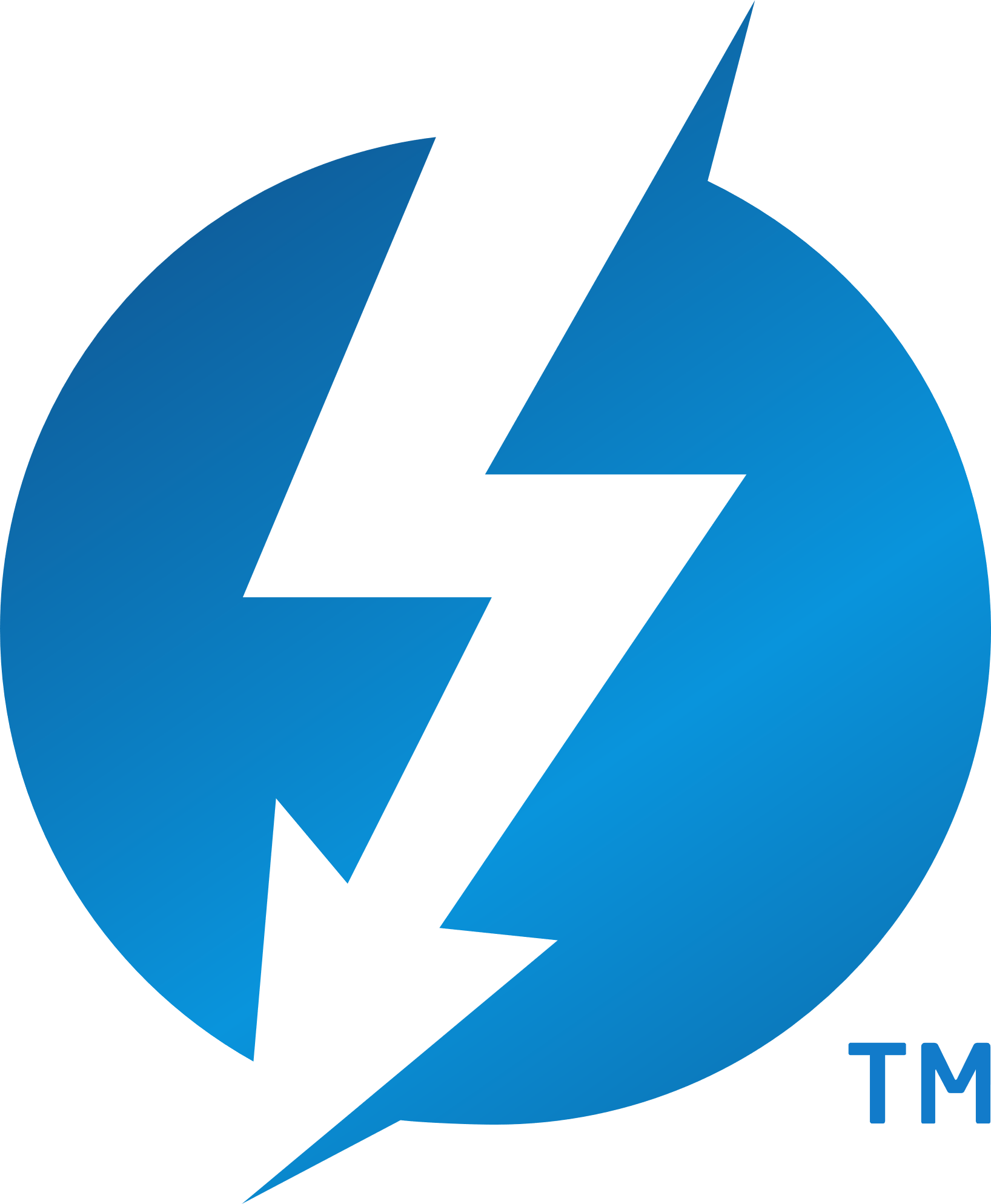 主機具備 USB 3.2 Gen1
主機具備 Thunderbolt 3
5G/2.5G/1G/100M 四速網速
RJ45 NBASE-T 網路接口
10G/5G/2.5G/1G/100M 五速網速
RJ45 NBASE-T 網路接口
適用一般PC與筆電，利用USB 3.2 Gen 1 快速升級 5Gbps網路
適用 Thunderbolt3Ｍac/PC 與筆電，快速升級 10Gbps 網路
©2021著作權為威聯通科技股份有限公司所有。威聯通科技並保留所有權利。威聯通科技股份有限公司所使用或註冊之商標或標章。檔案中所提及之產品及公司名稱可能為其他公司所有之商標